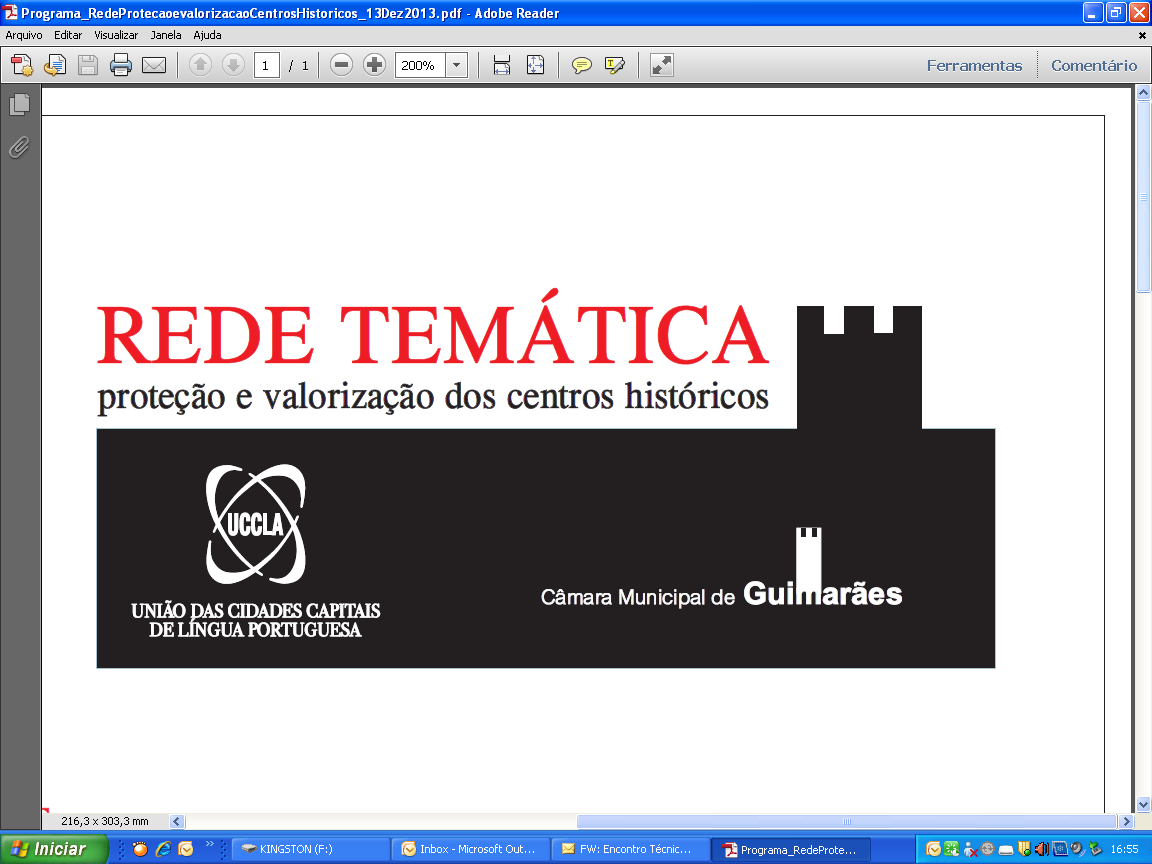 III ENCONTRO TÉCNICO DA REDE

A REGENERAÇÃO URBANA DA FRENTE RIBEIRINHA DE LISBOA

LISBOA,  13 DE DEZEMBRO DE 2013

PAULO PRAZERES PAIS
+ PESSOAS
+ EMPREGO
MELHOR CIDADE
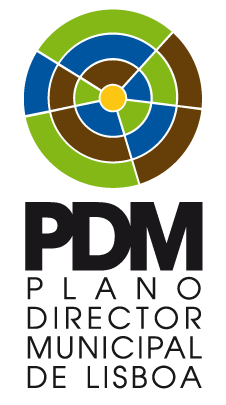 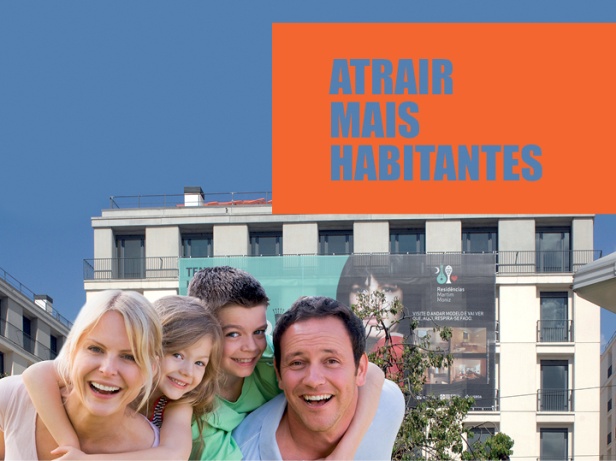 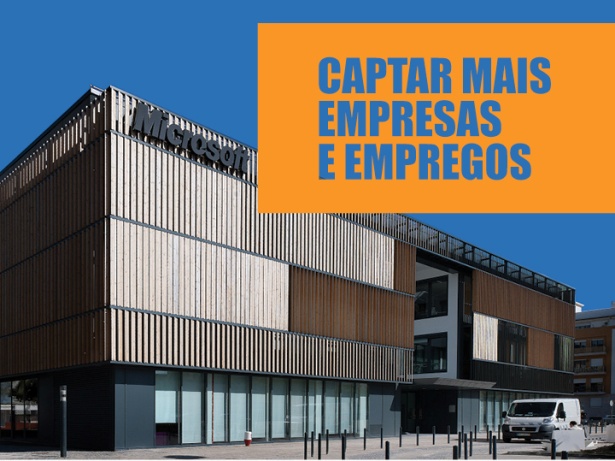 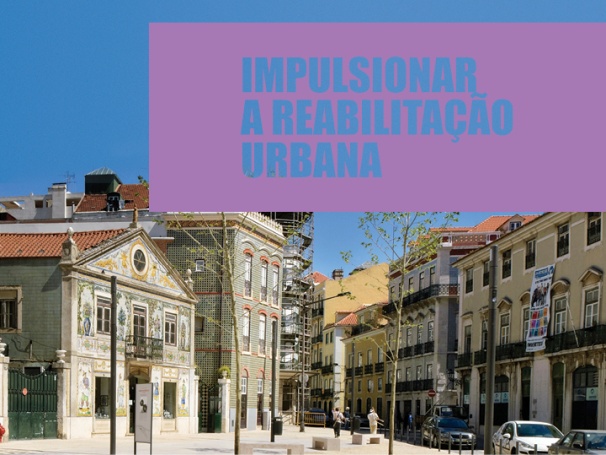 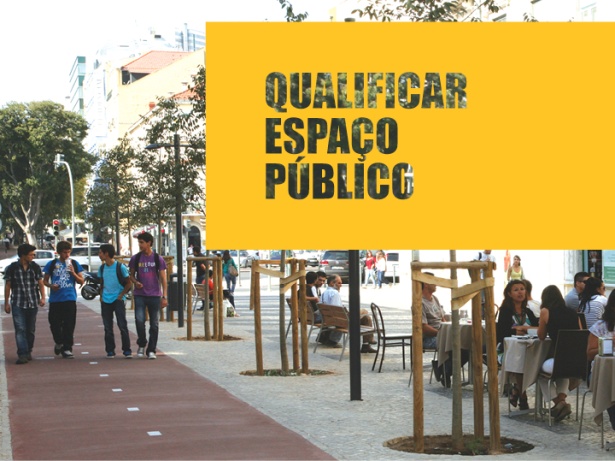 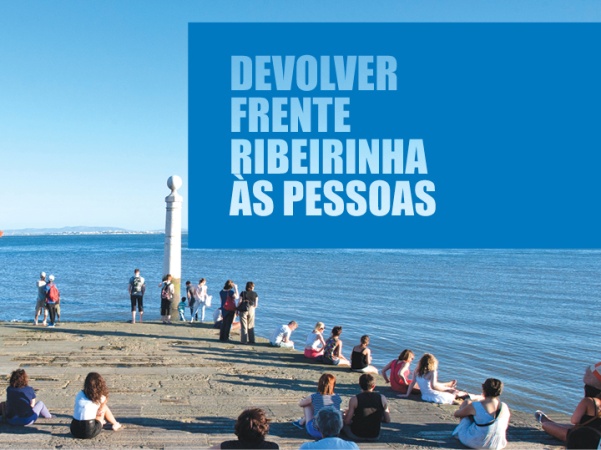 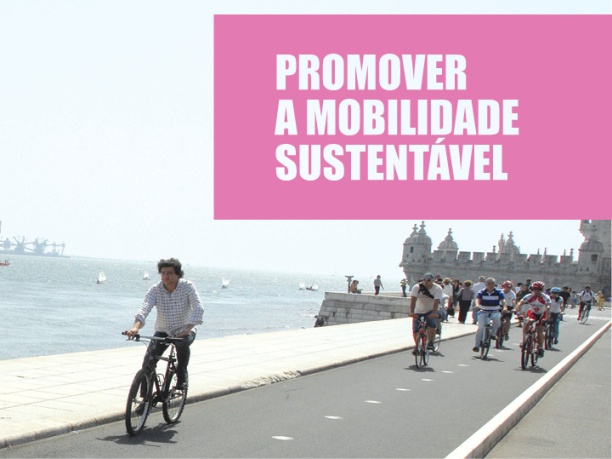 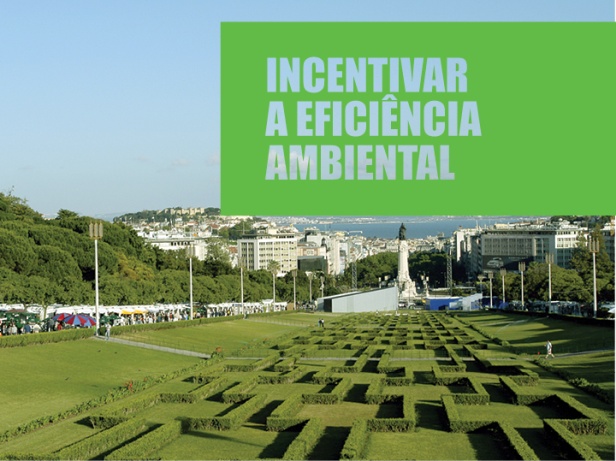 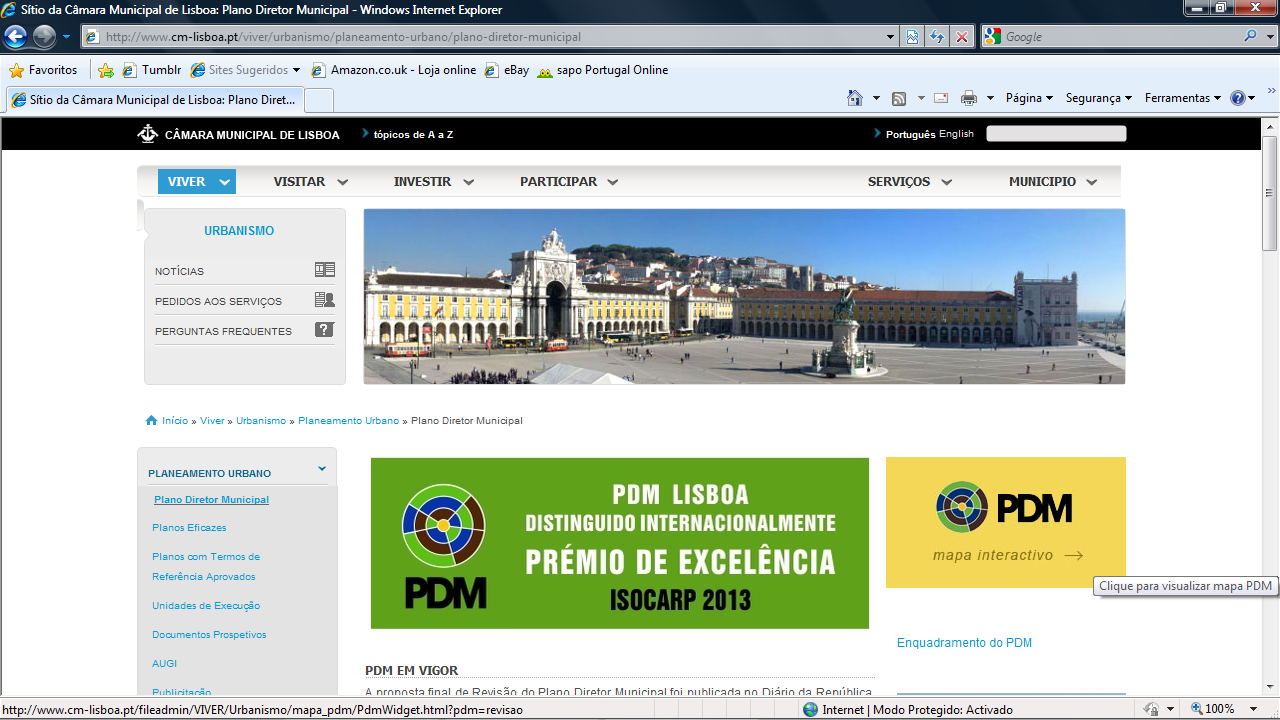 Frente Ribeirinha
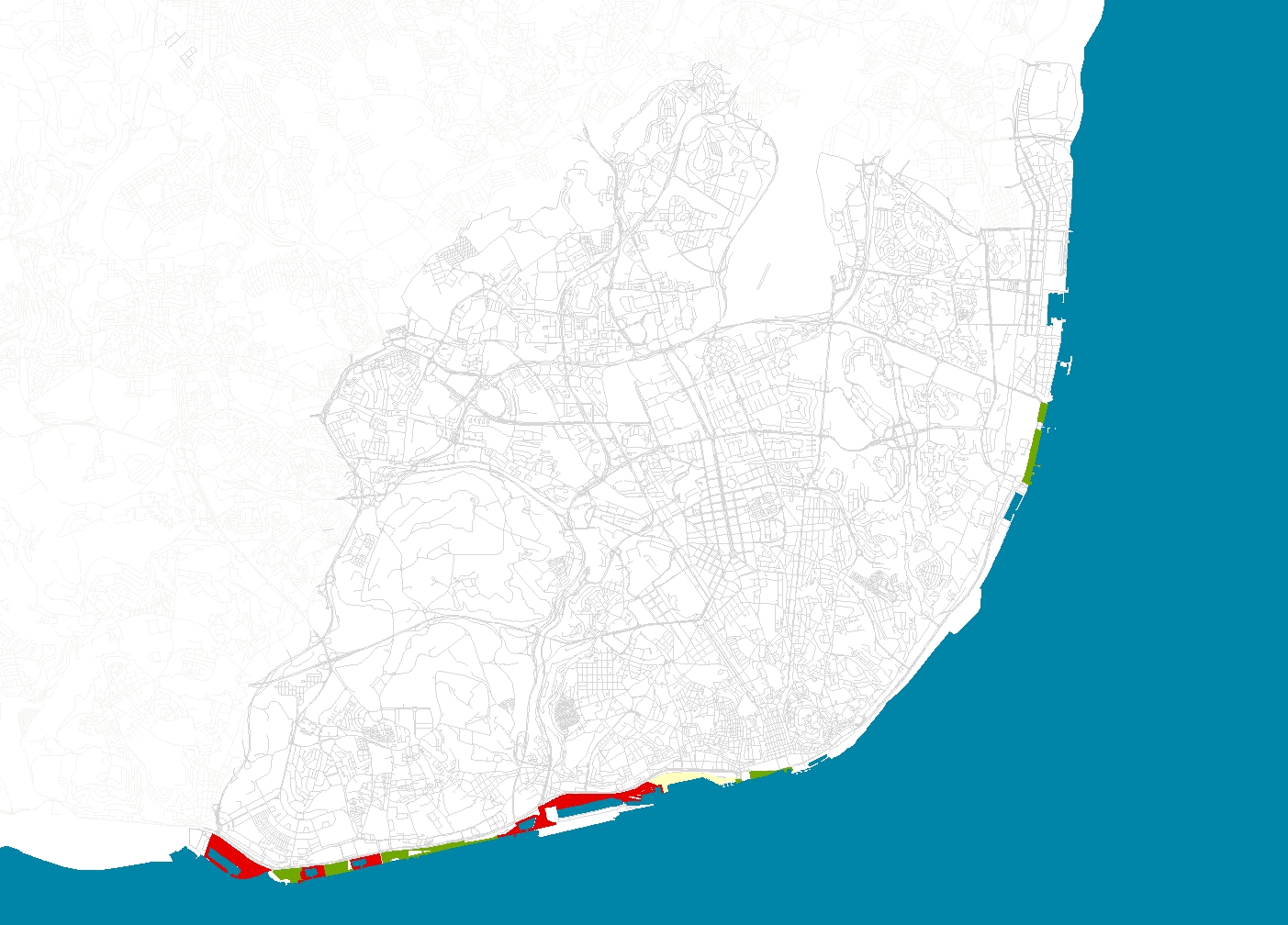 Áreas transferidas para o Municipio
Áreas mistas
Áreas em estudo
Protocolo de Entendimento entre o Estado e o Município (2009)
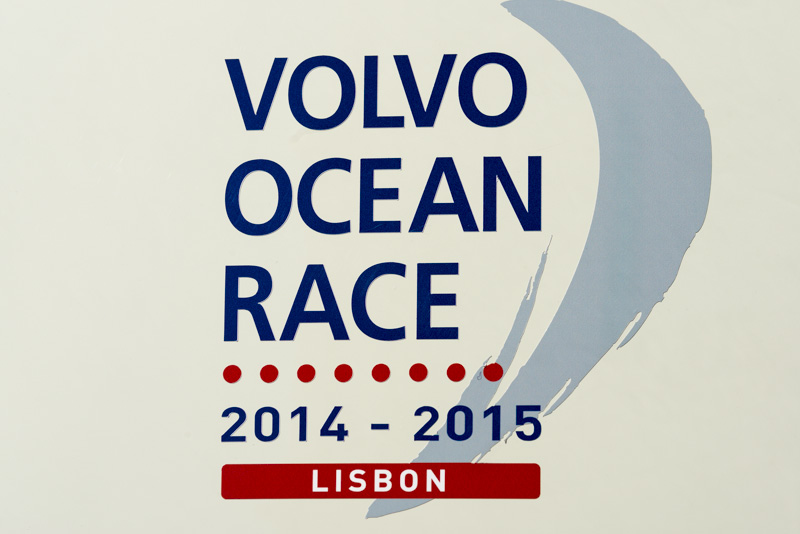 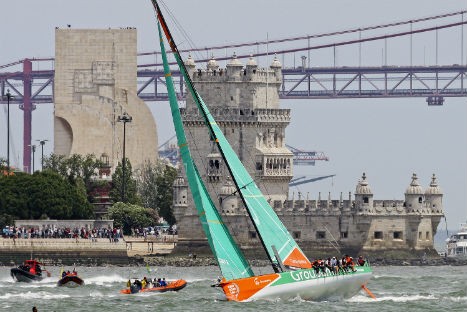 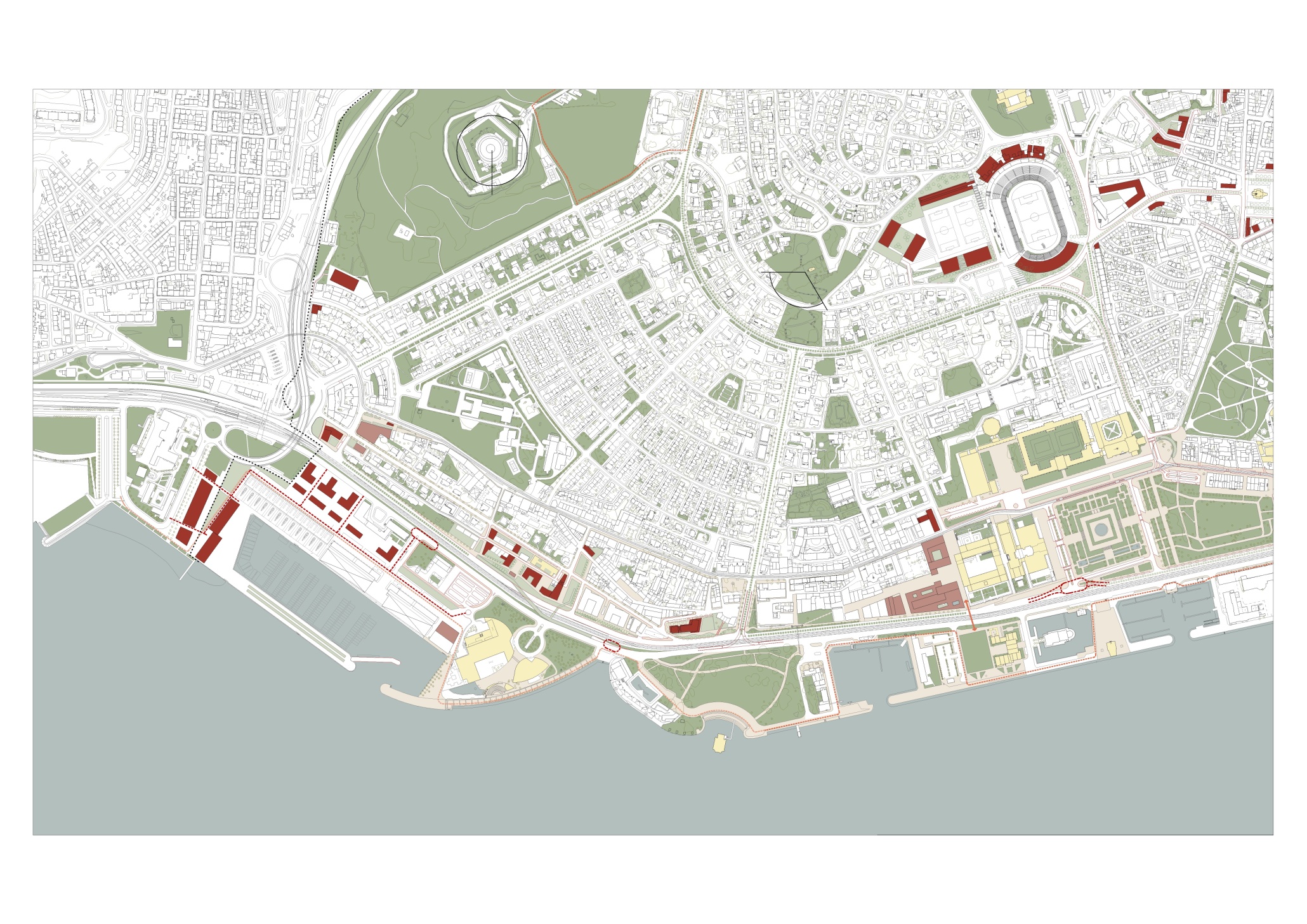 Reconversão da Doca de Pedrouços
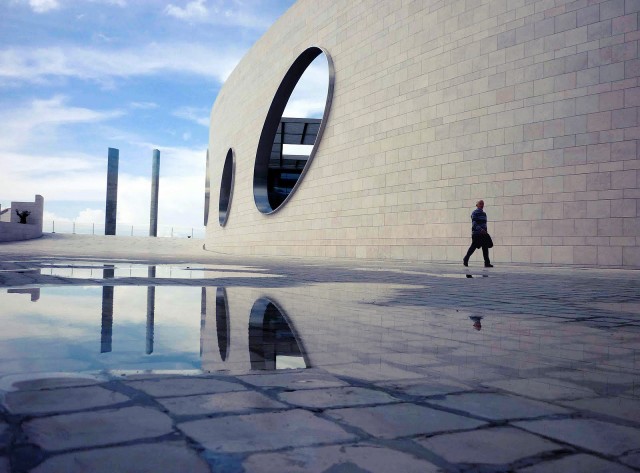 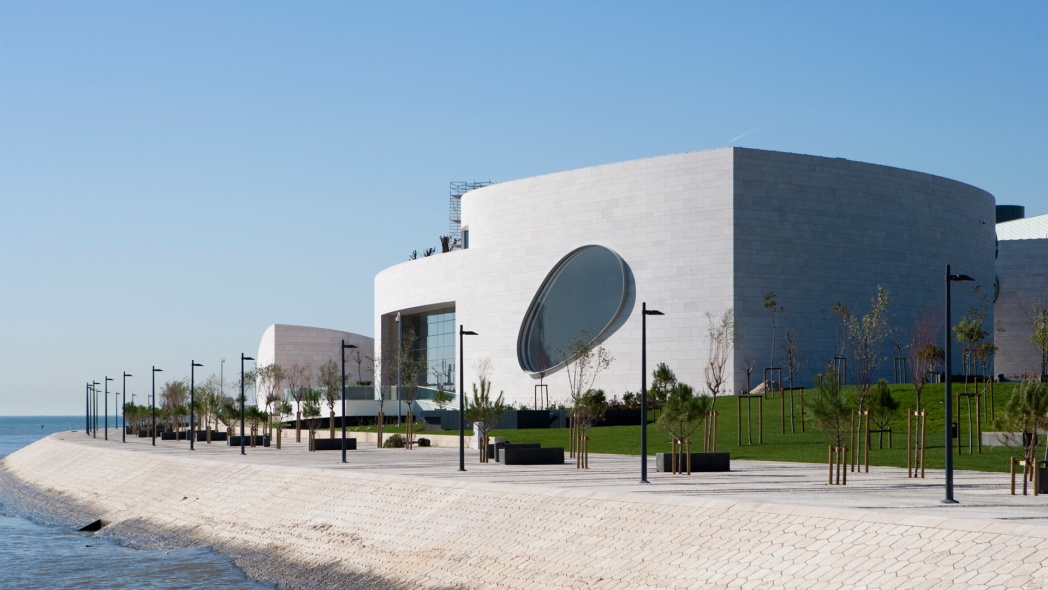 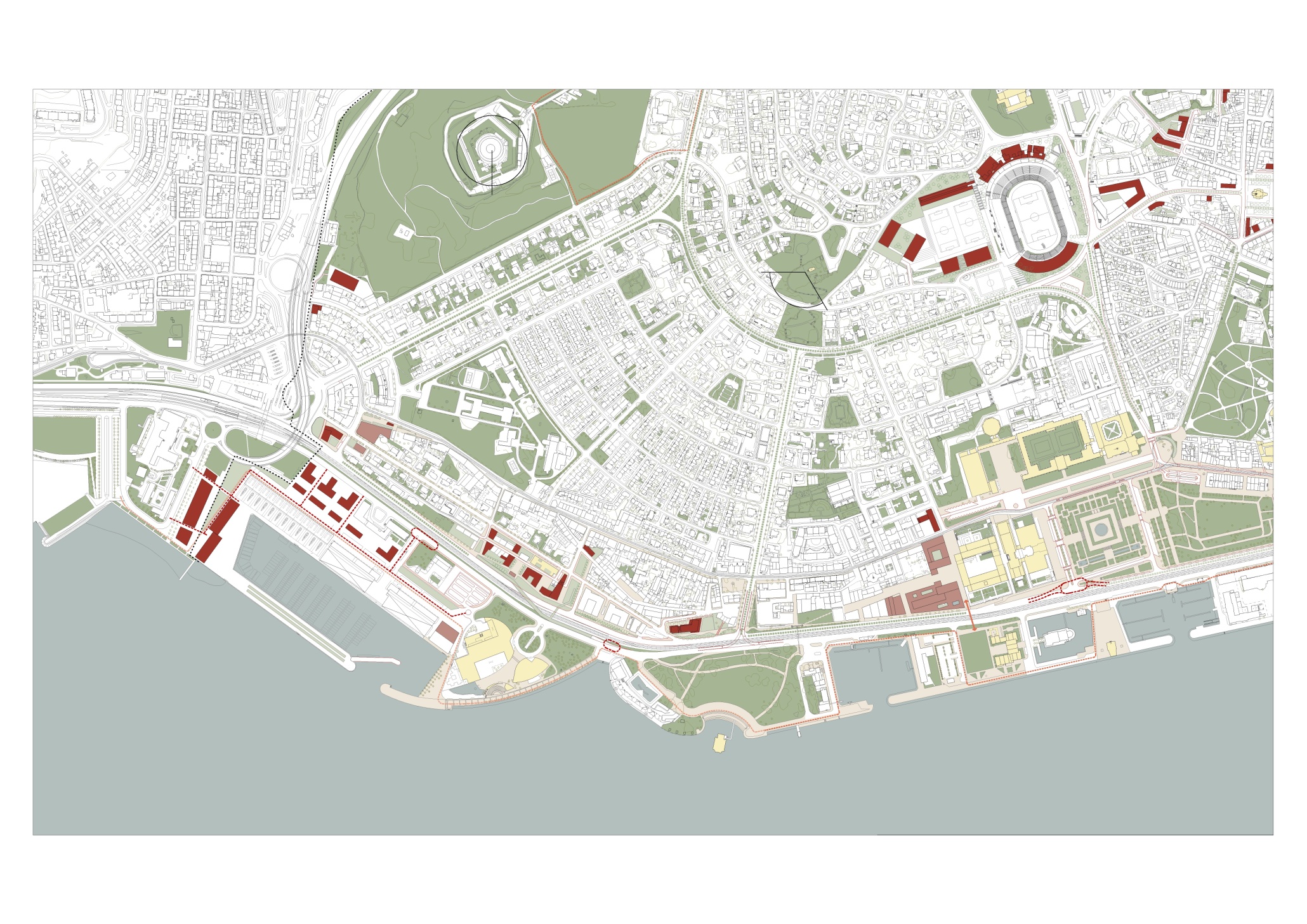 Fundação Champalimaud
Autor: Charles Correa Associates
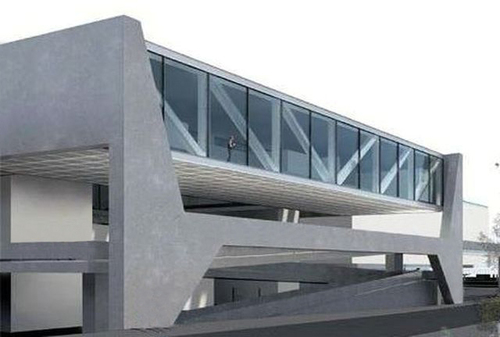 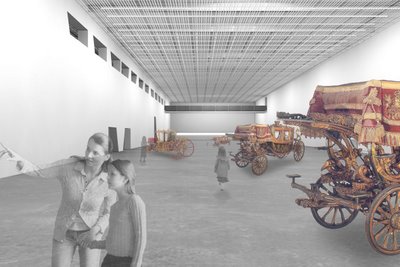 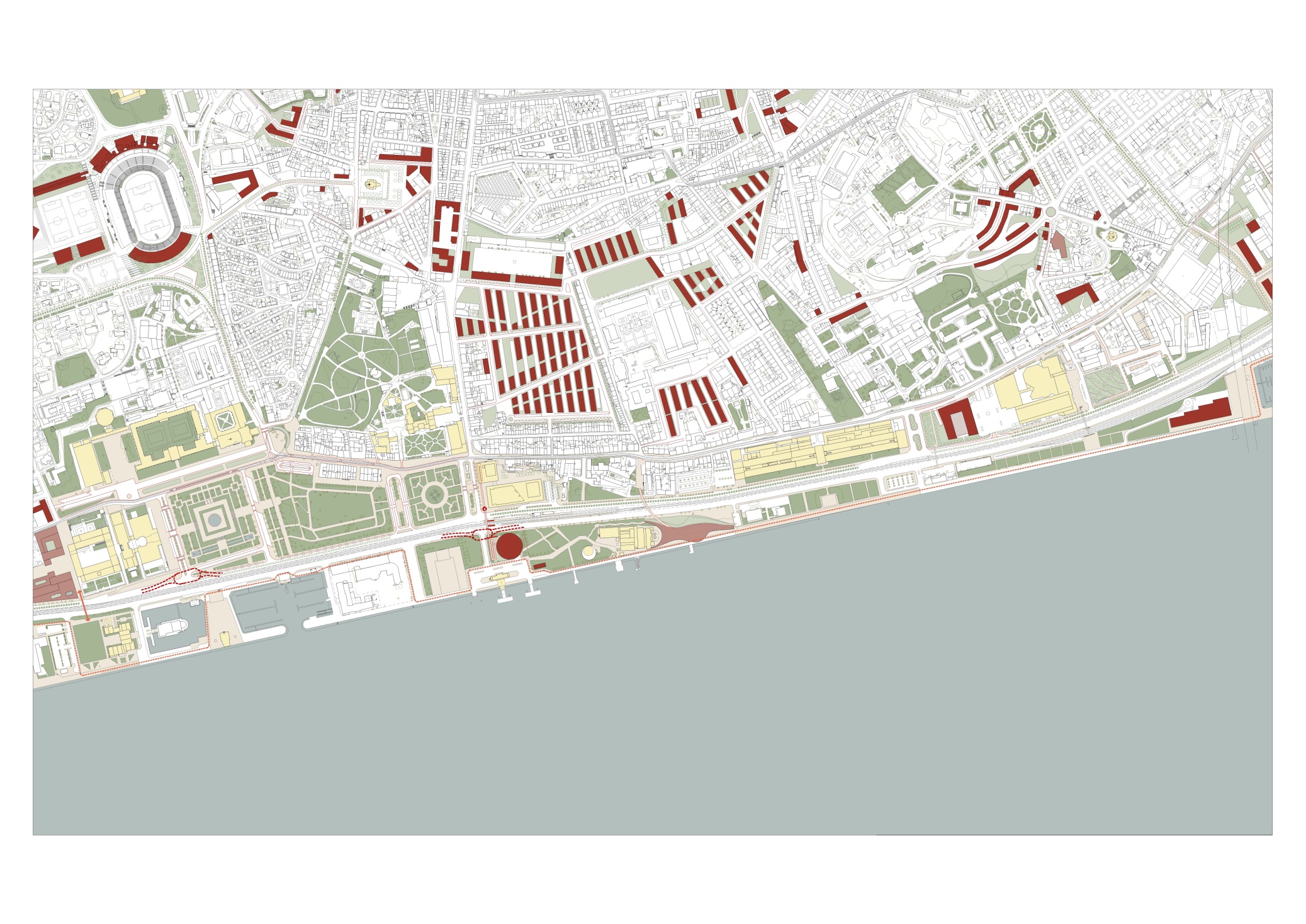 Museu dos Coches
Autor: Paulo Mendes da Rocha / Ricardo Bak Gordon
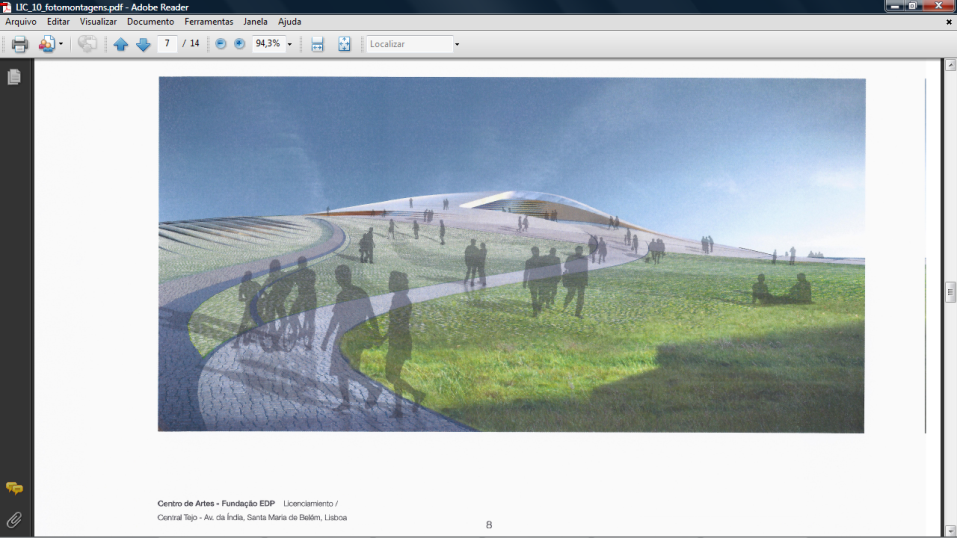 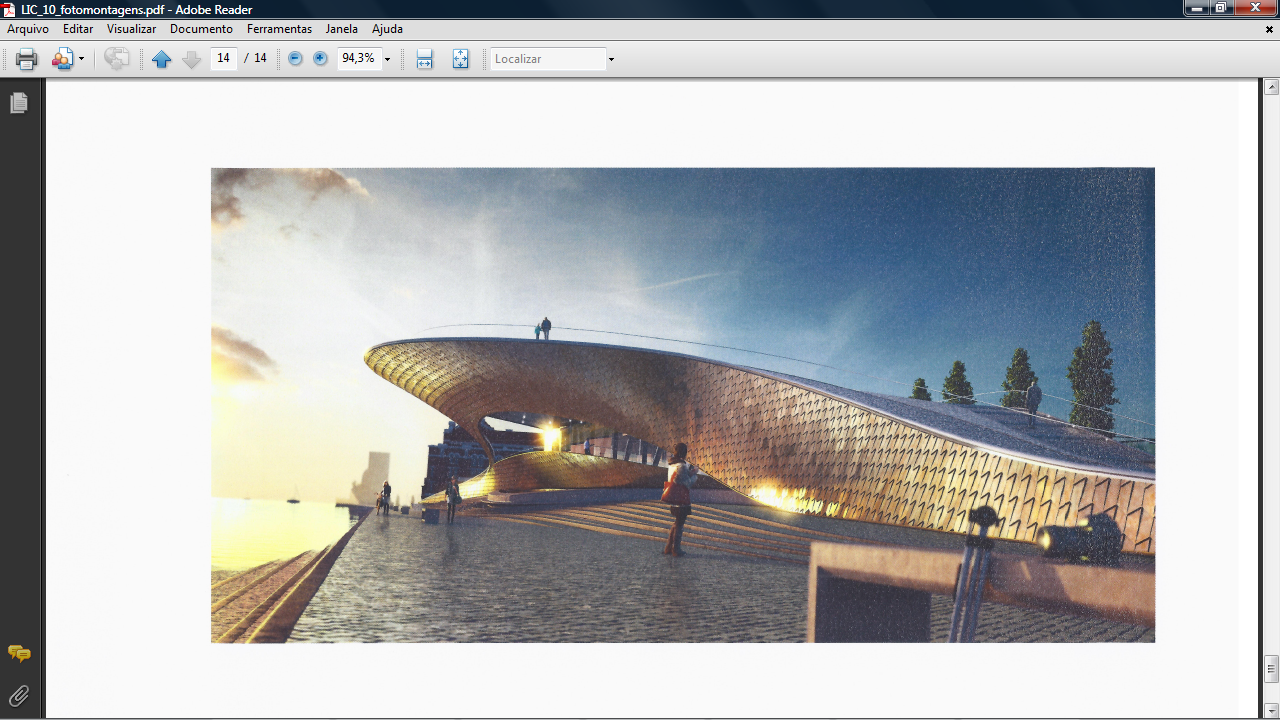 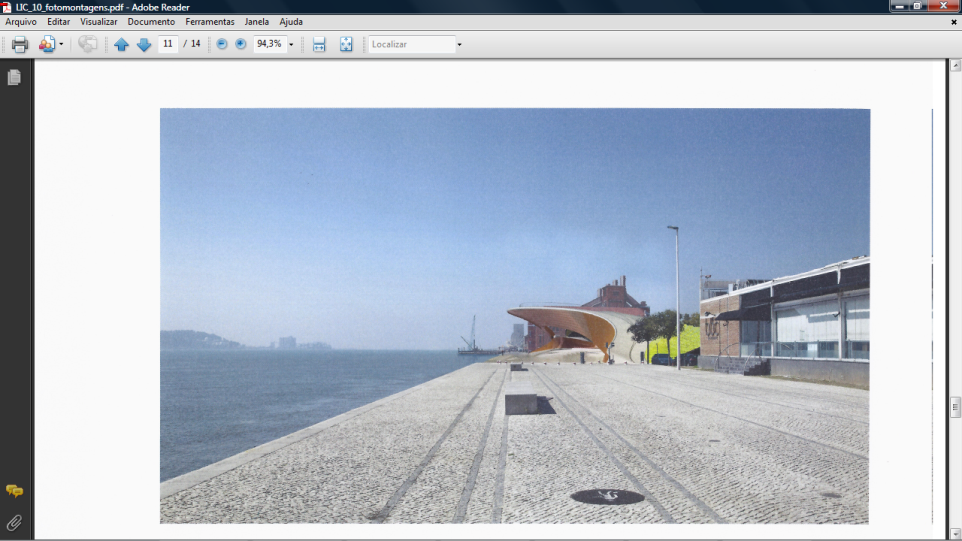 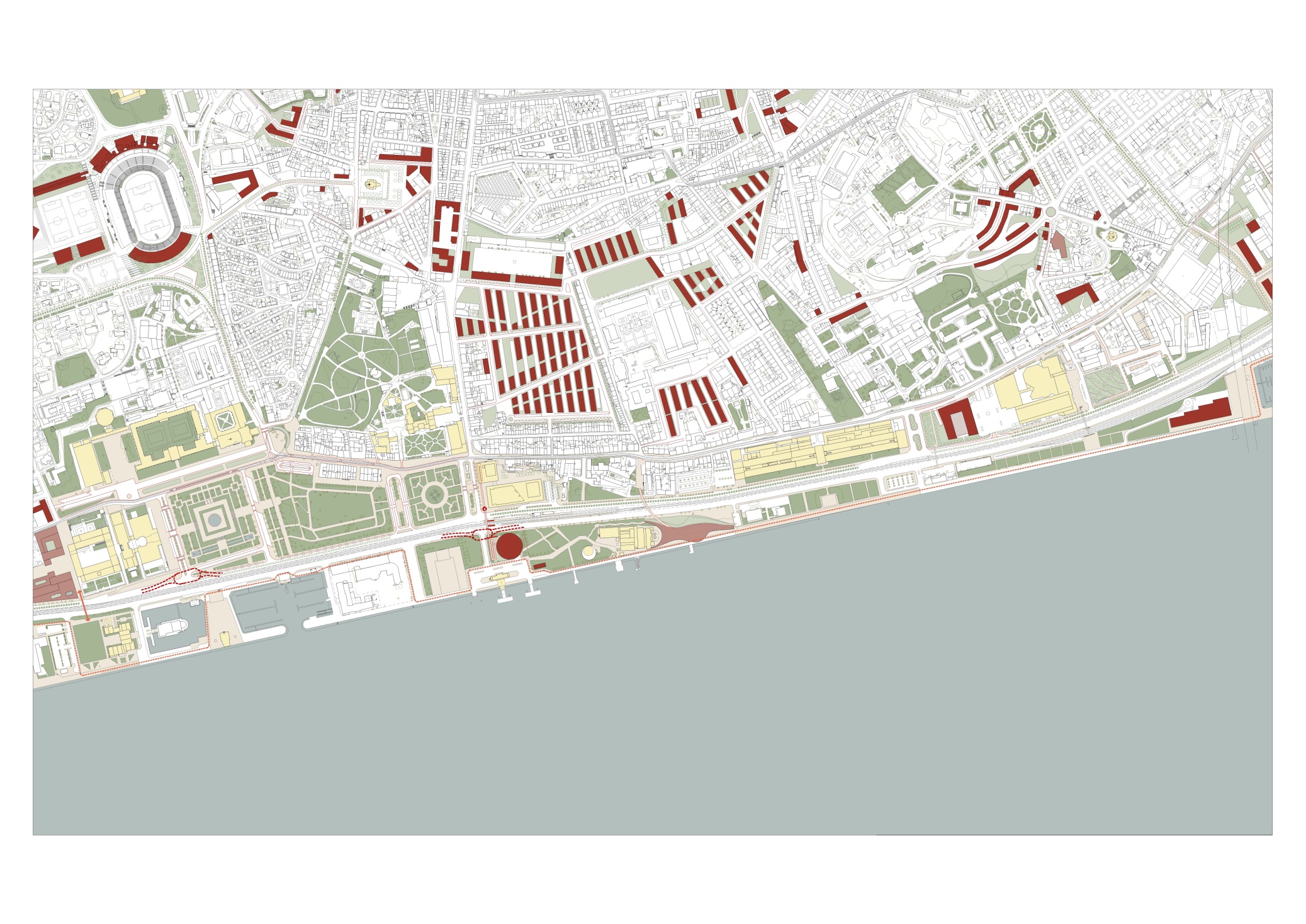 Centro das Artes da EDP
Autor: Armanda Jane Levete
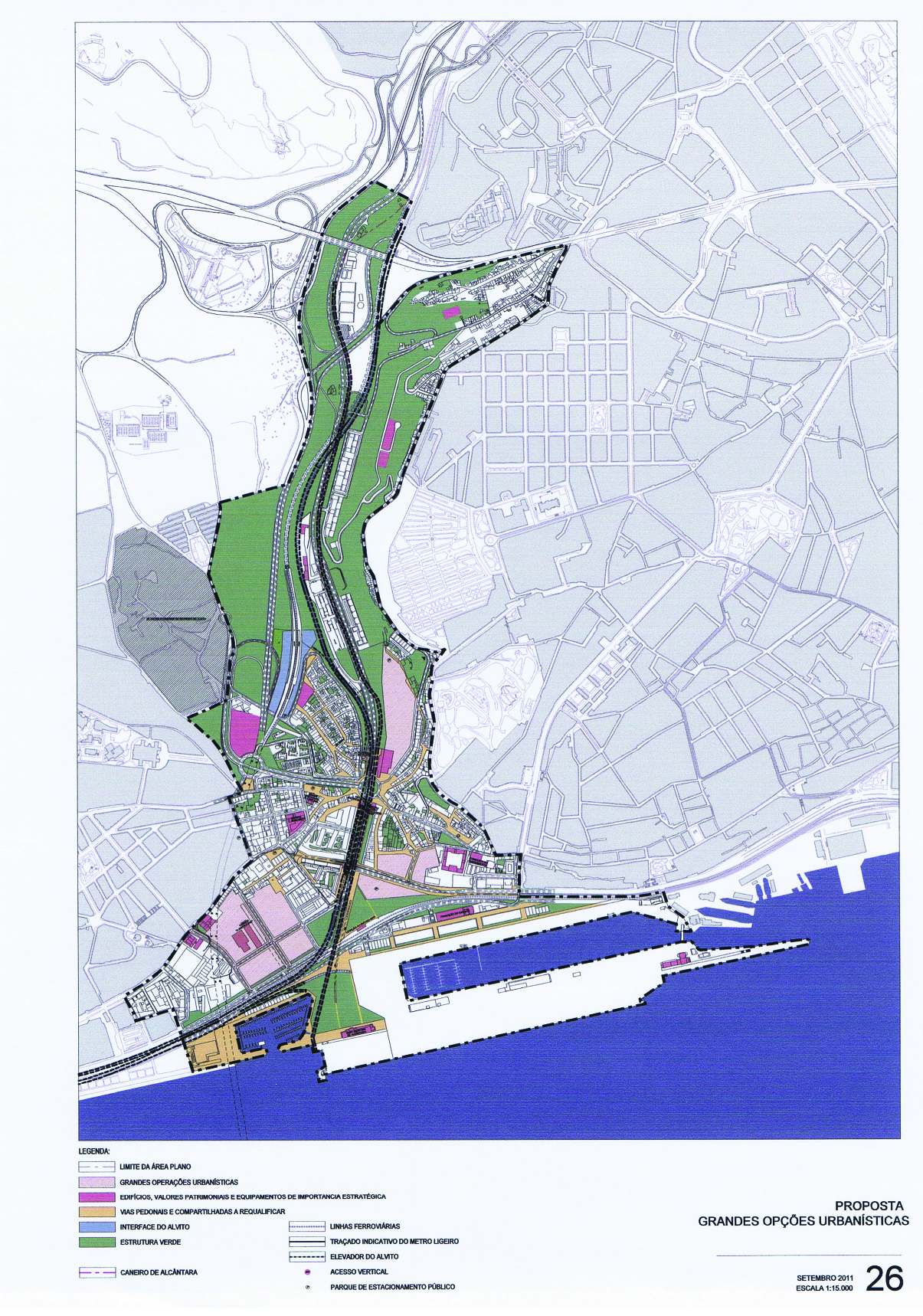 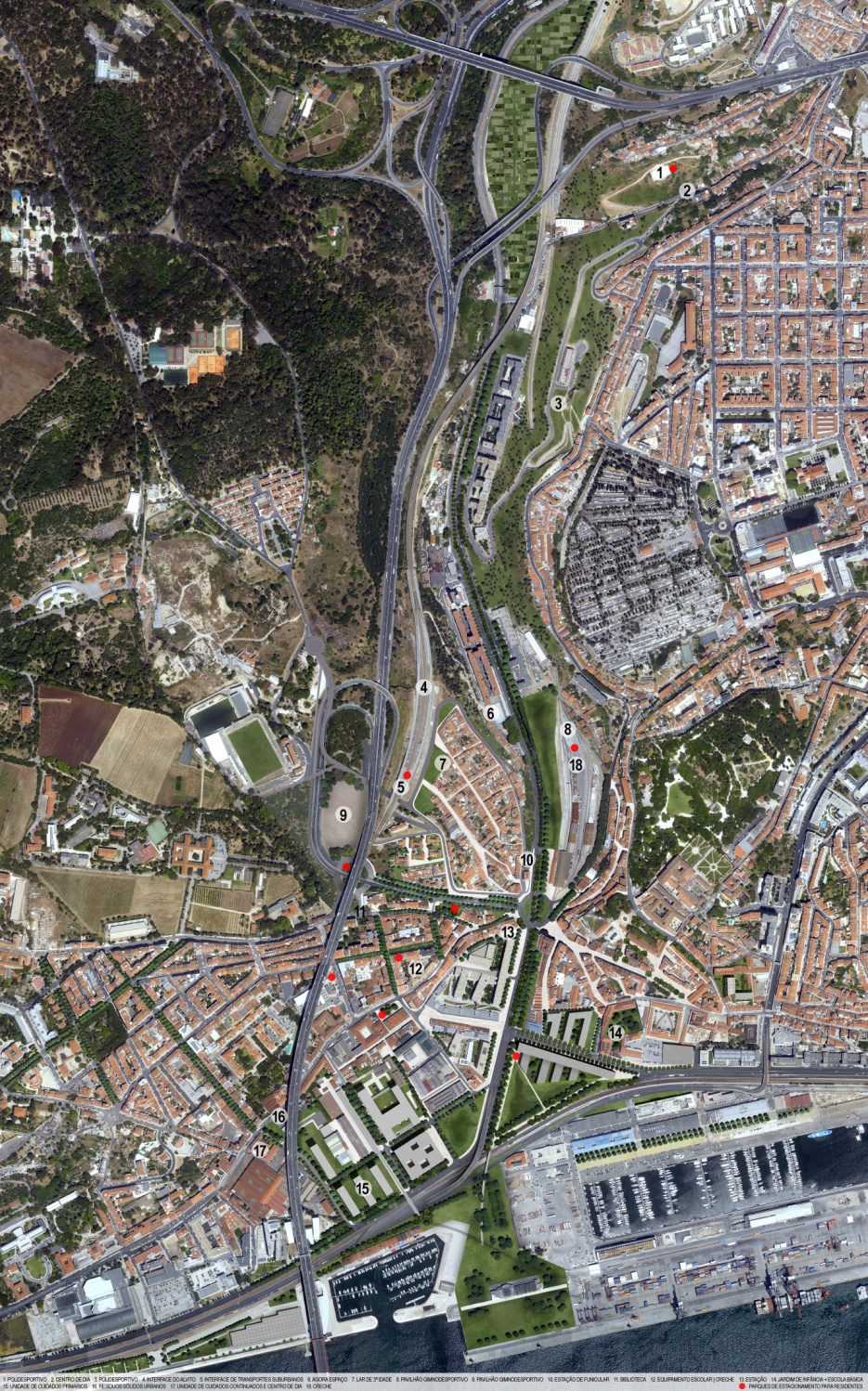 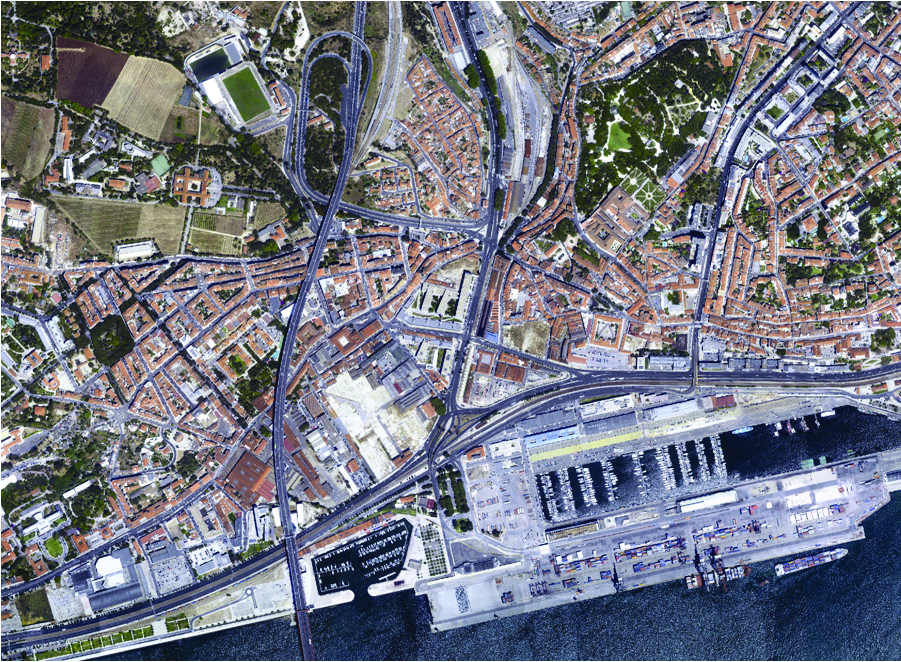 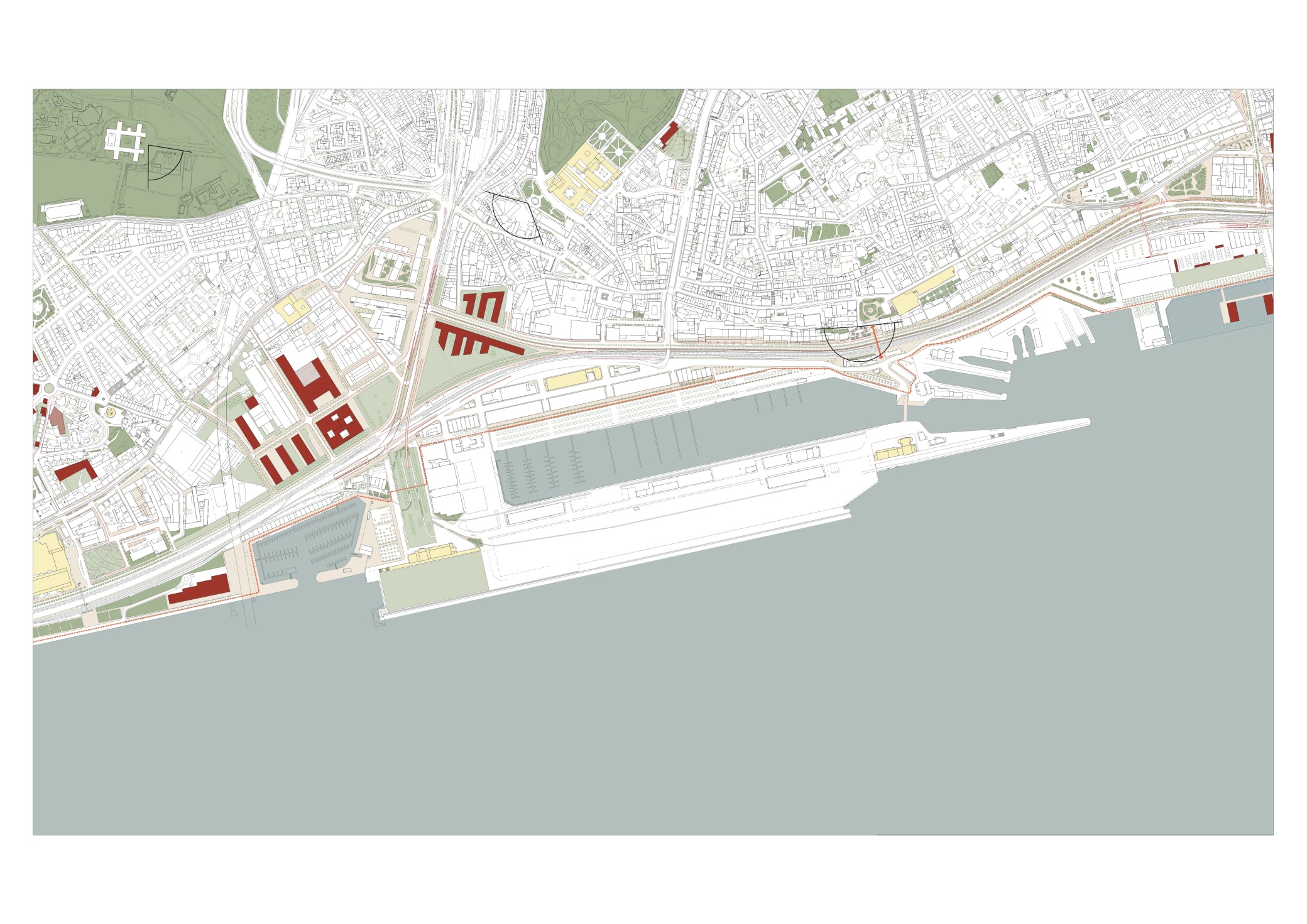 Plano de Urbanização  de Alcântara
Autor: Manuel Fernandes de Sá
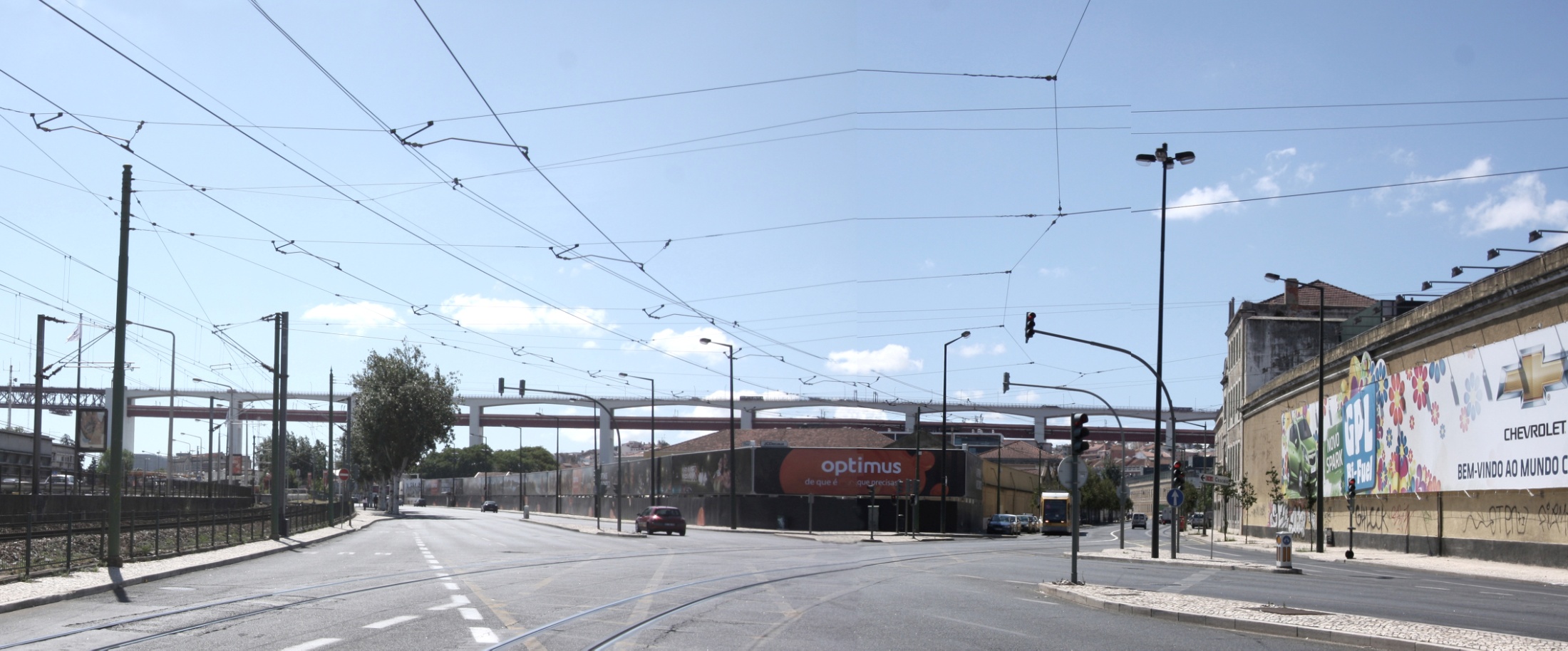 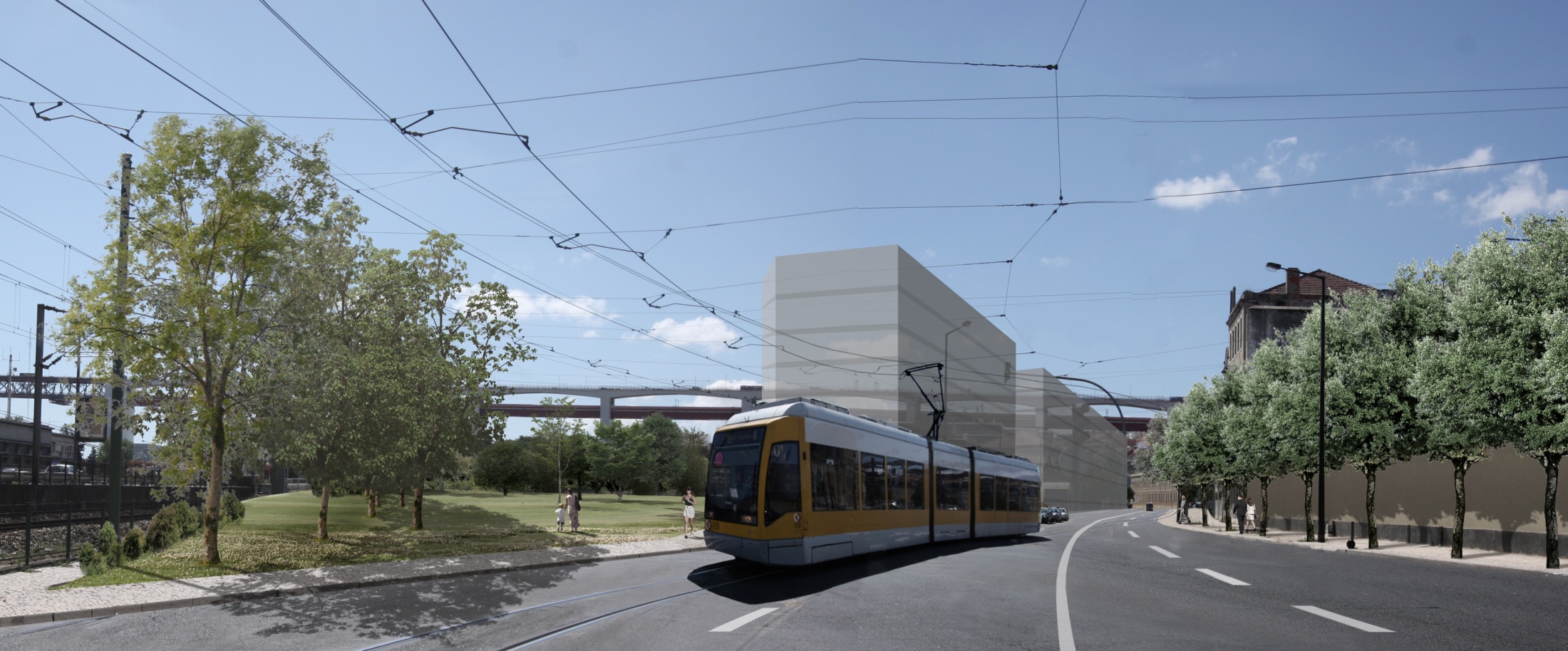 Plano de Urbanização de Alcântara
Autor: Manuel Fernandes de Sá
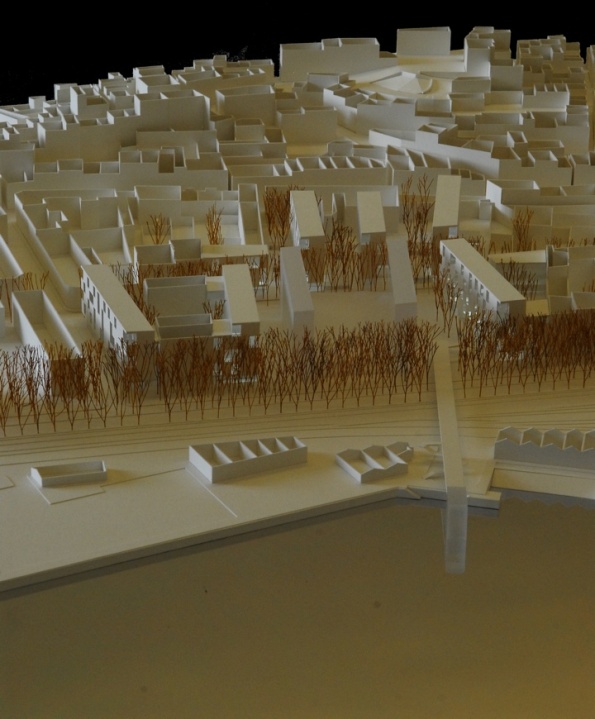 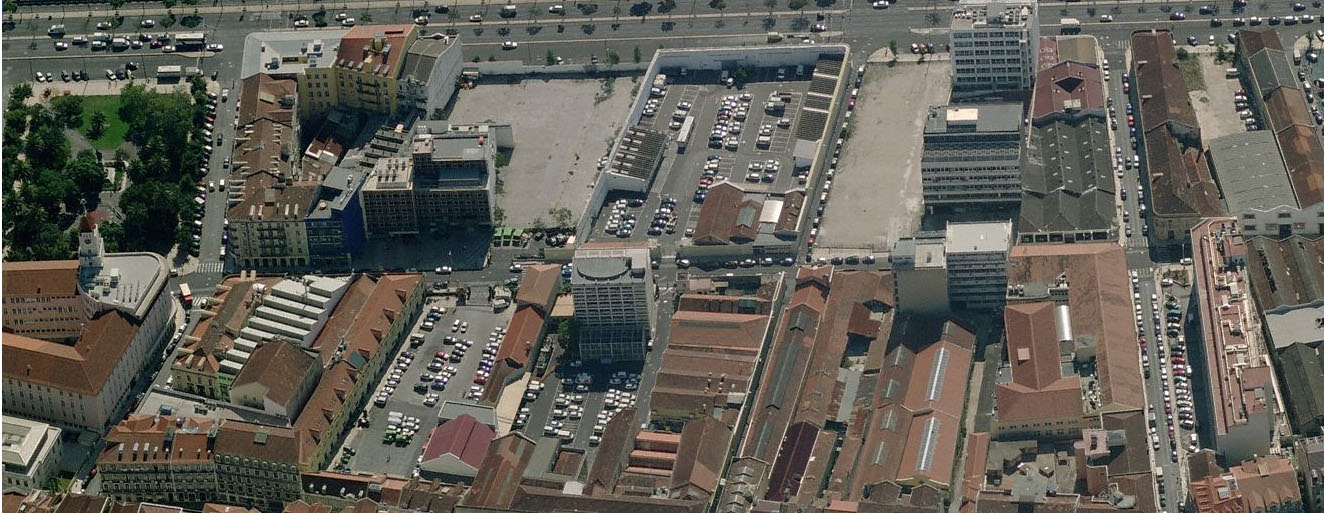 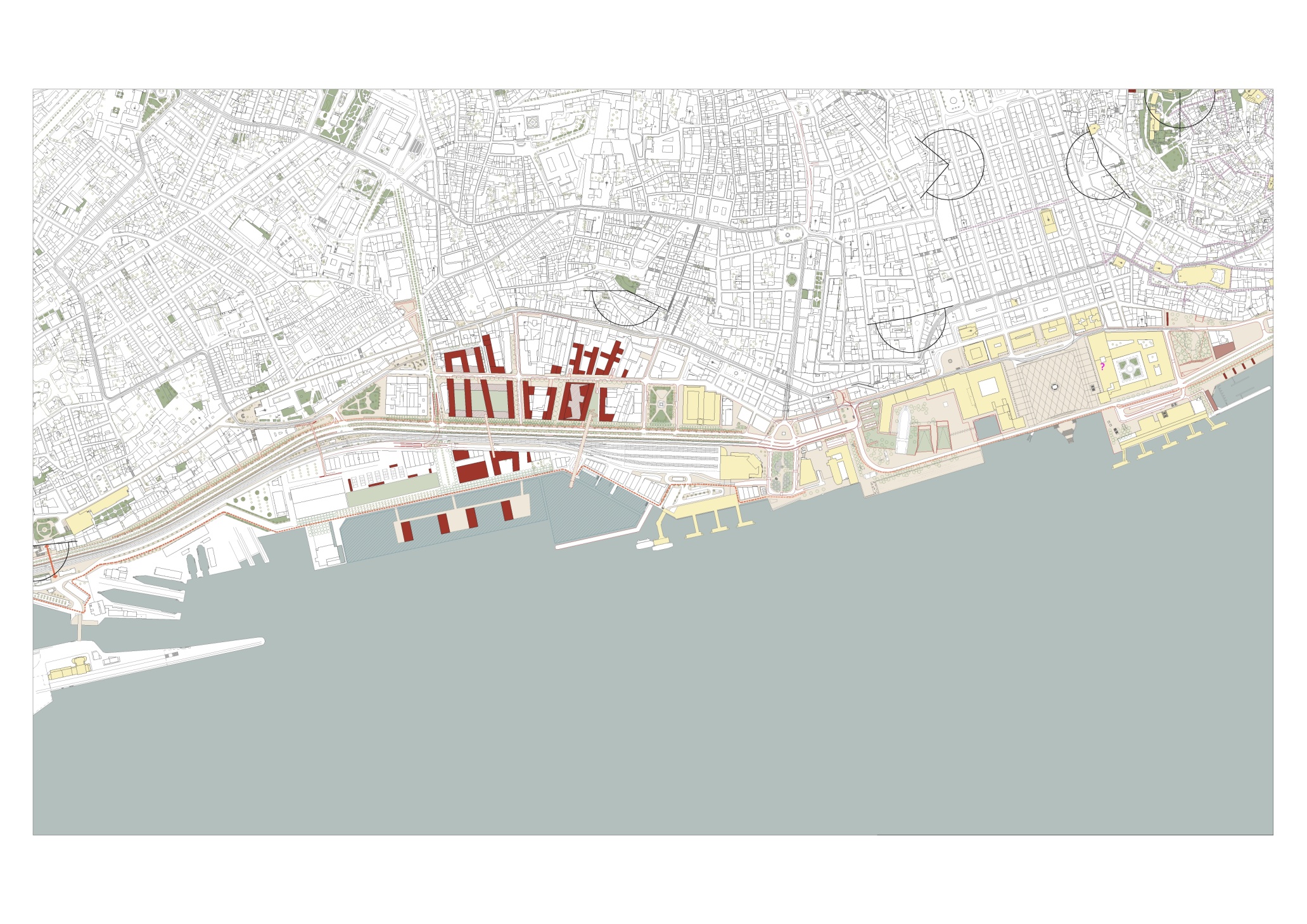 Plano de Pormenor da Boavista
Autor: João Luís Carrilho da Graça
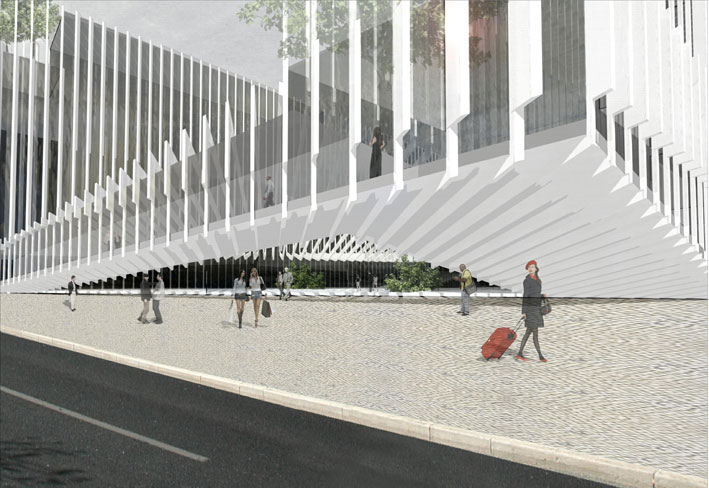 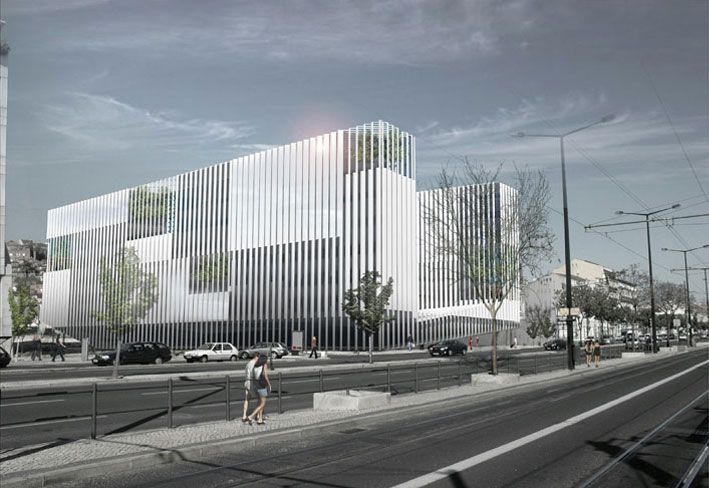 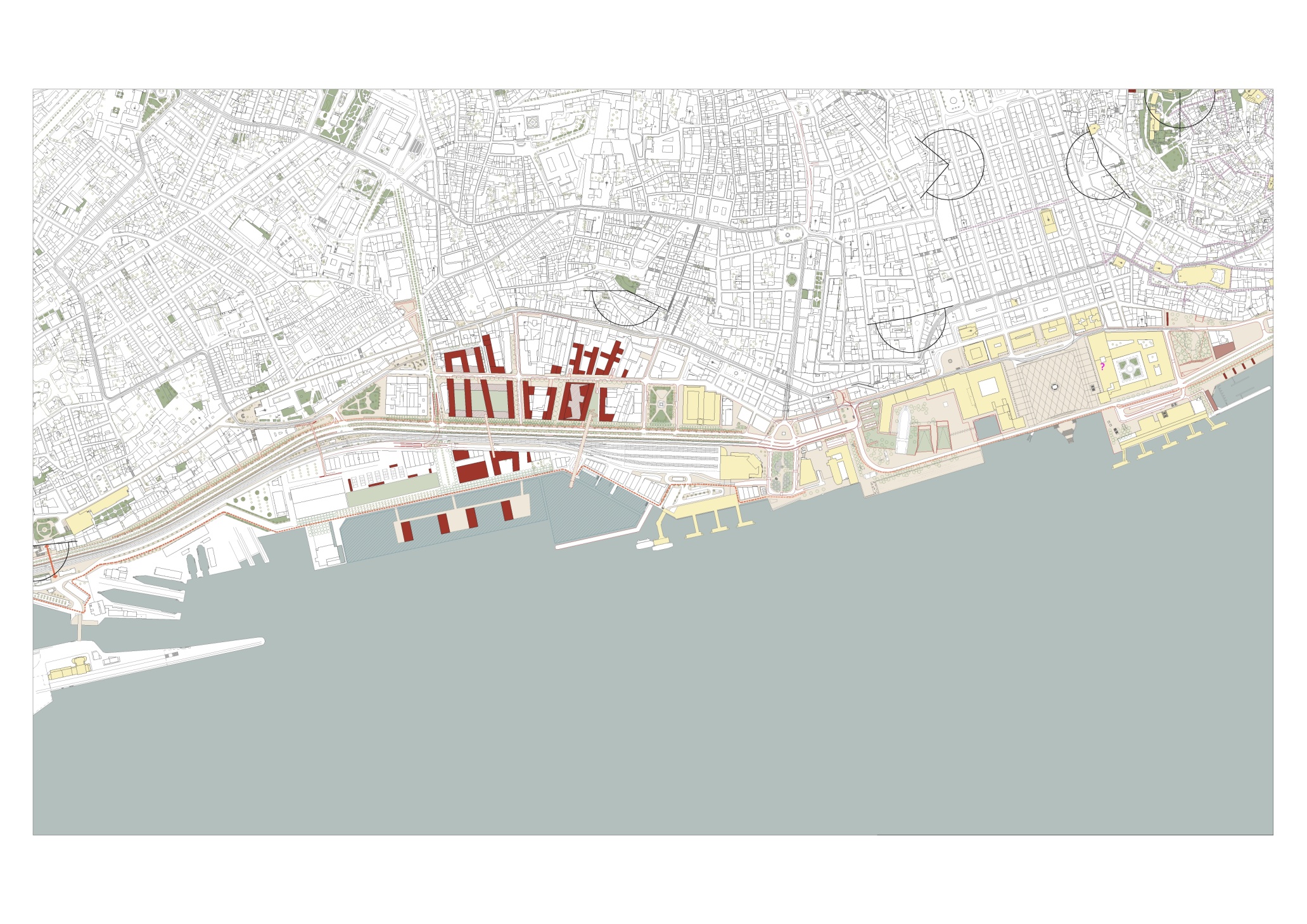 Sede da EDP
Autor: Manuel Aires Mateus
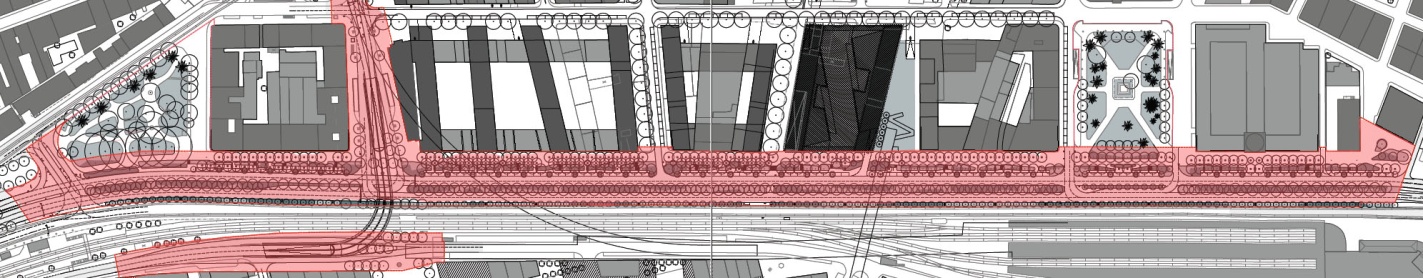 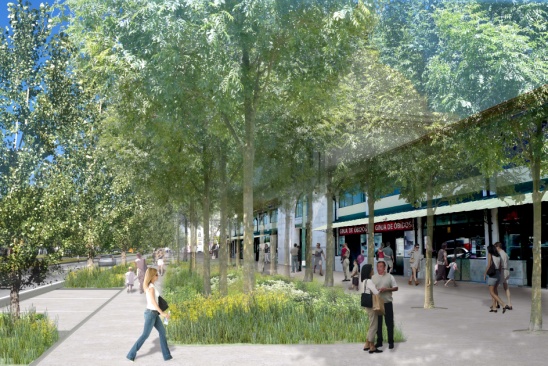 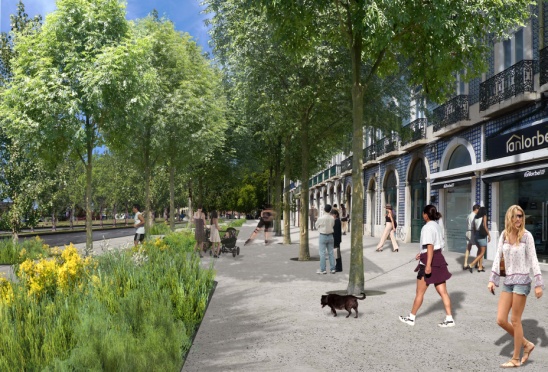 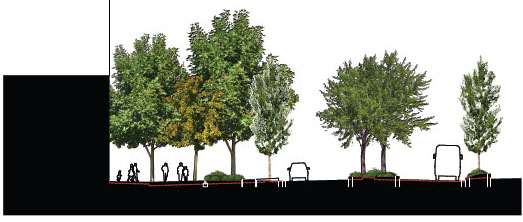 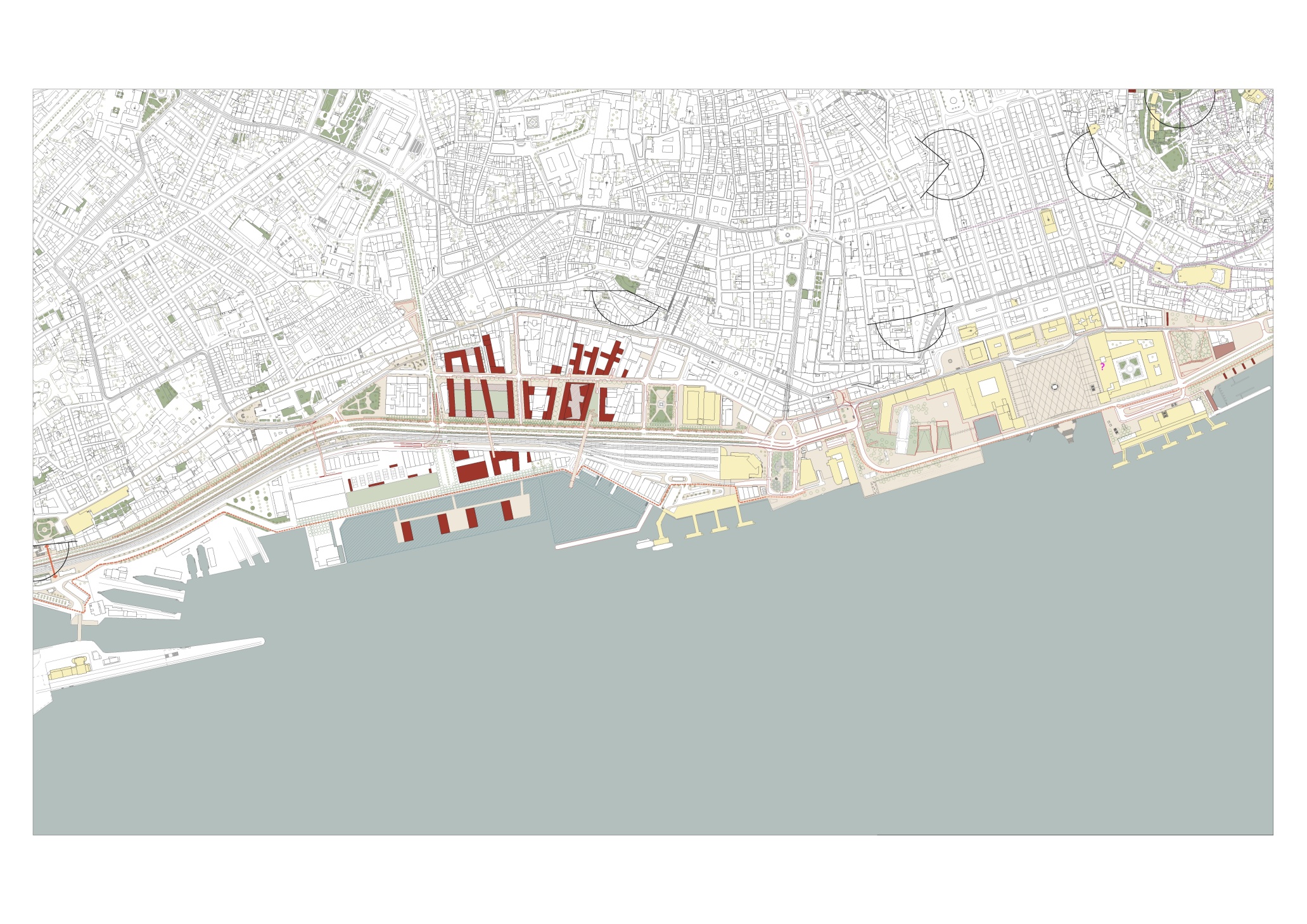 Requalificação da Avenida 24 de Julho
Autor: Grade Ribeiro e João Almeida
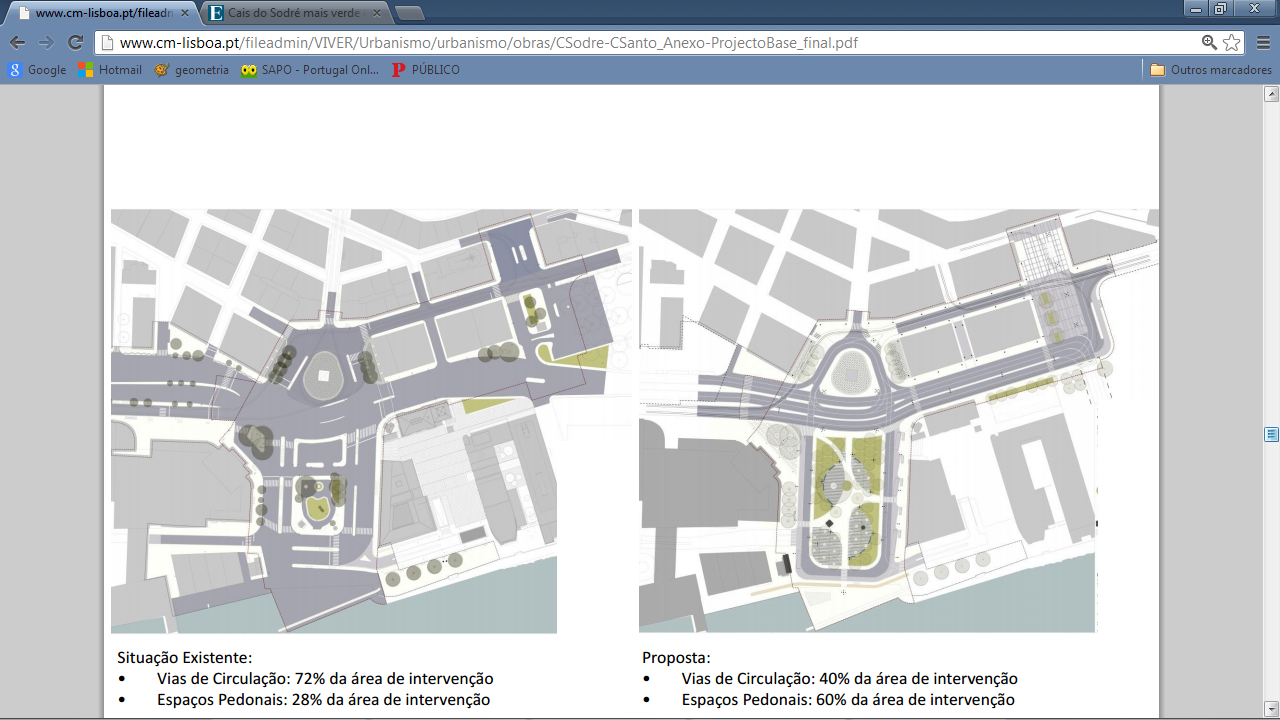 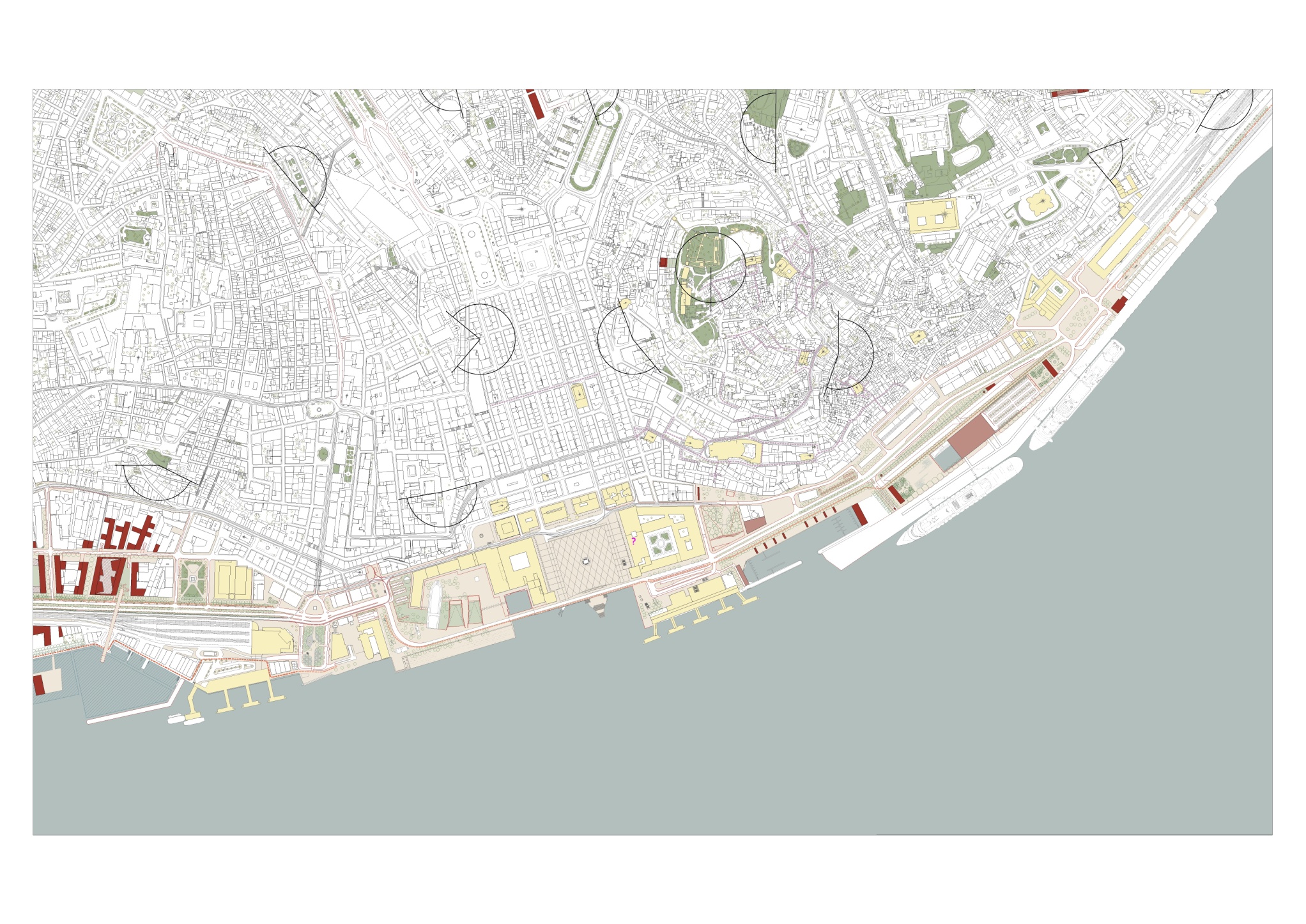 Requalificação do Cais do Sodré / Corpo Santo
Autor: Bruno Soares Arquitetos
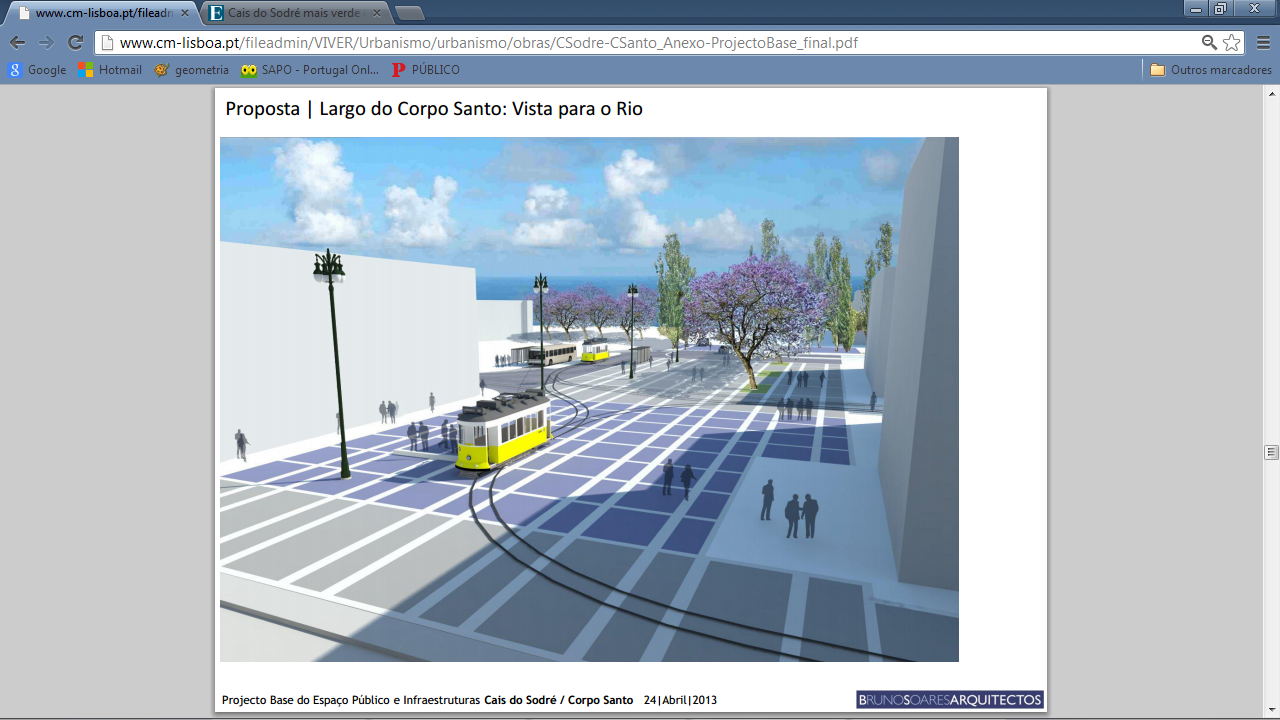 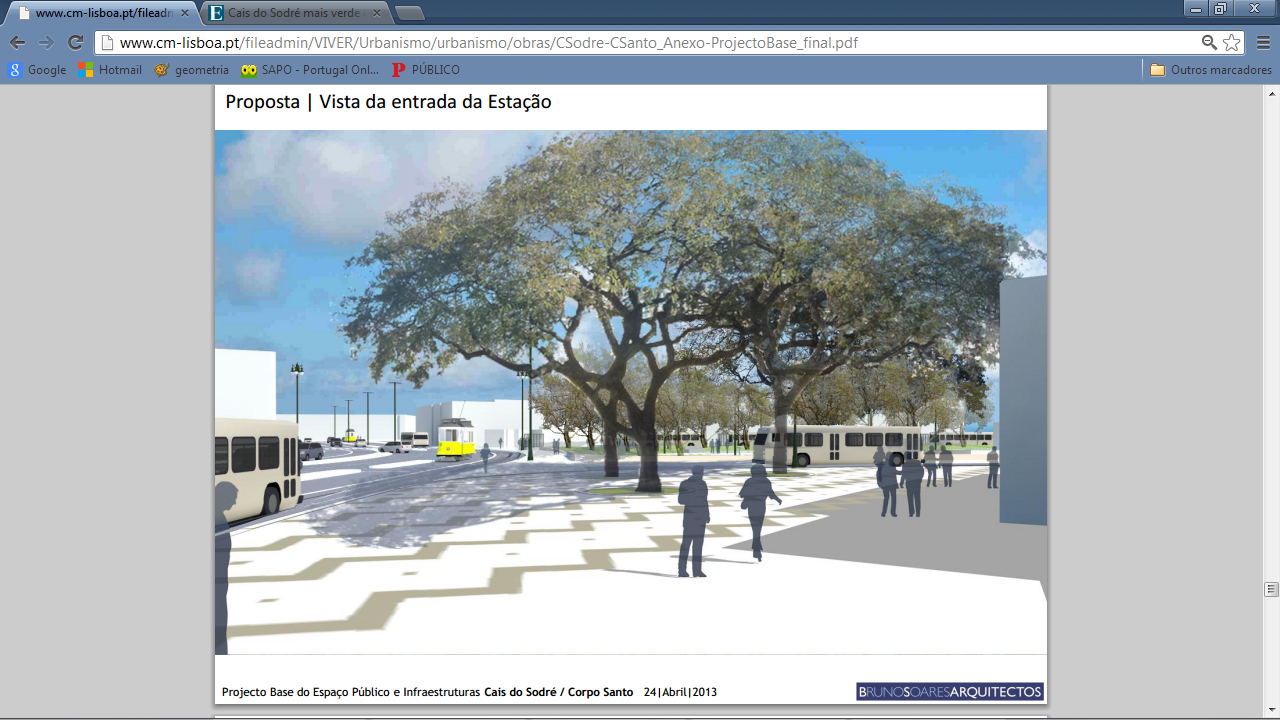 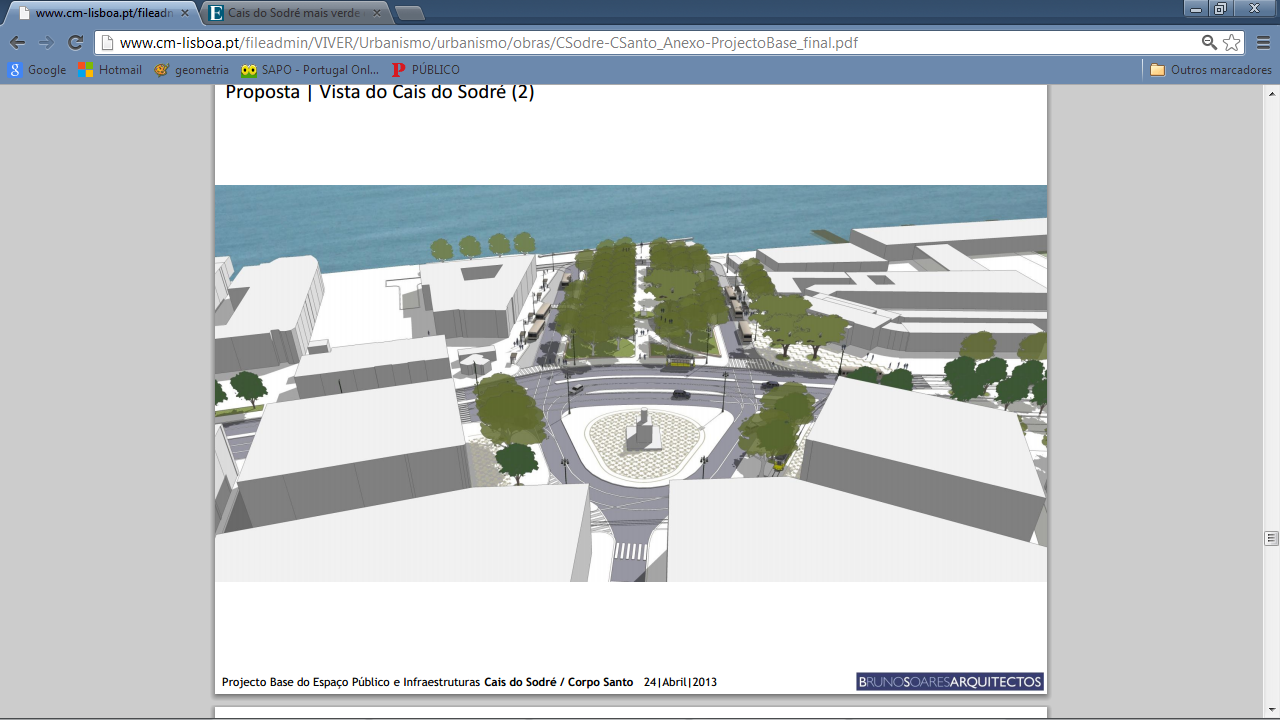 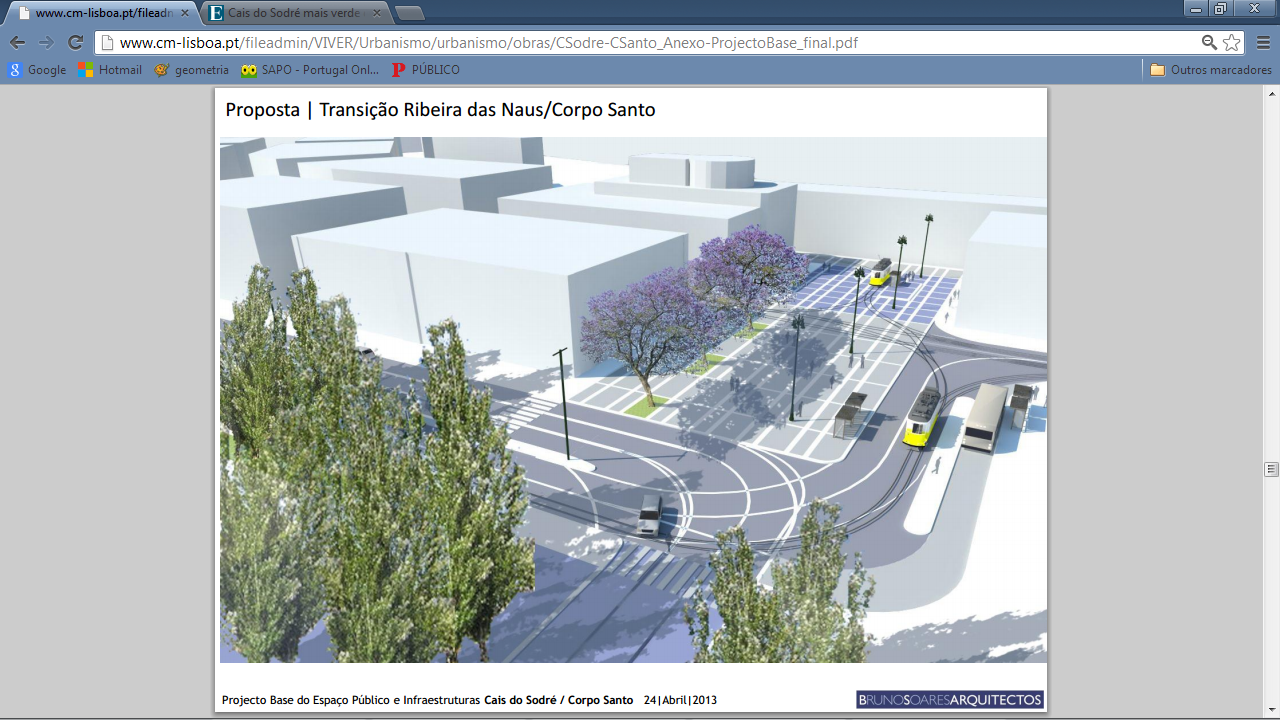 Requalificação do Cais do Sodré / Corpo Santo
Autor: Bruno Soares Arquitetos
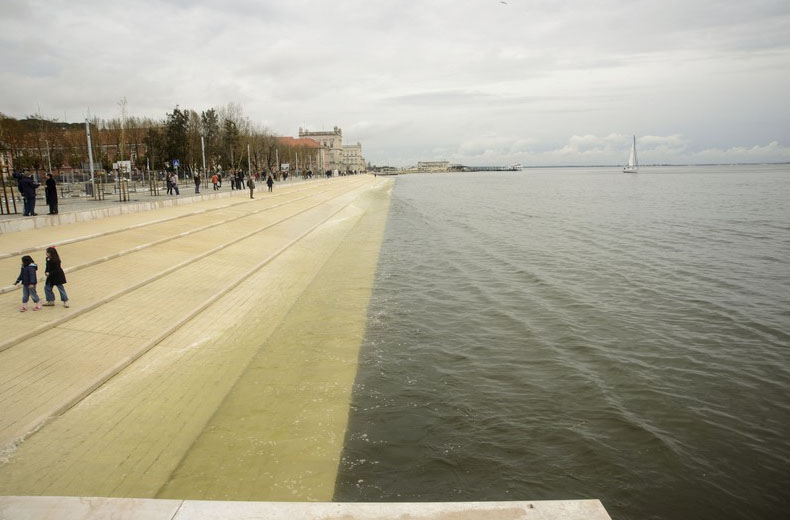 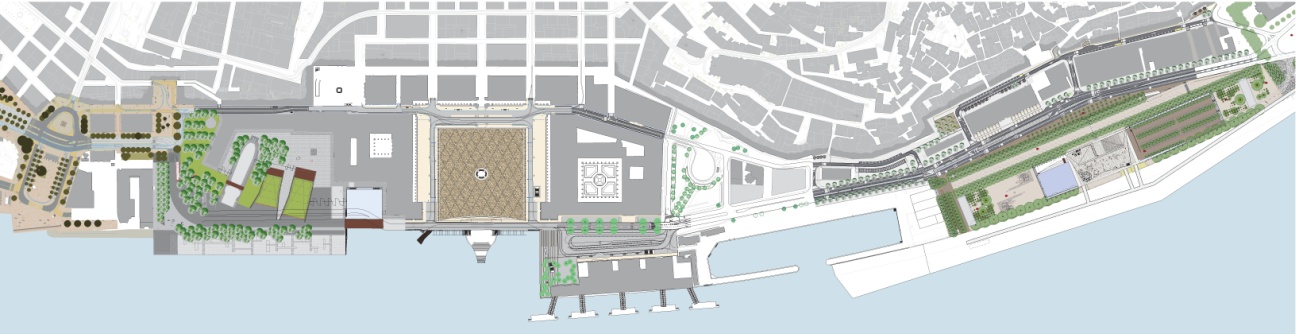 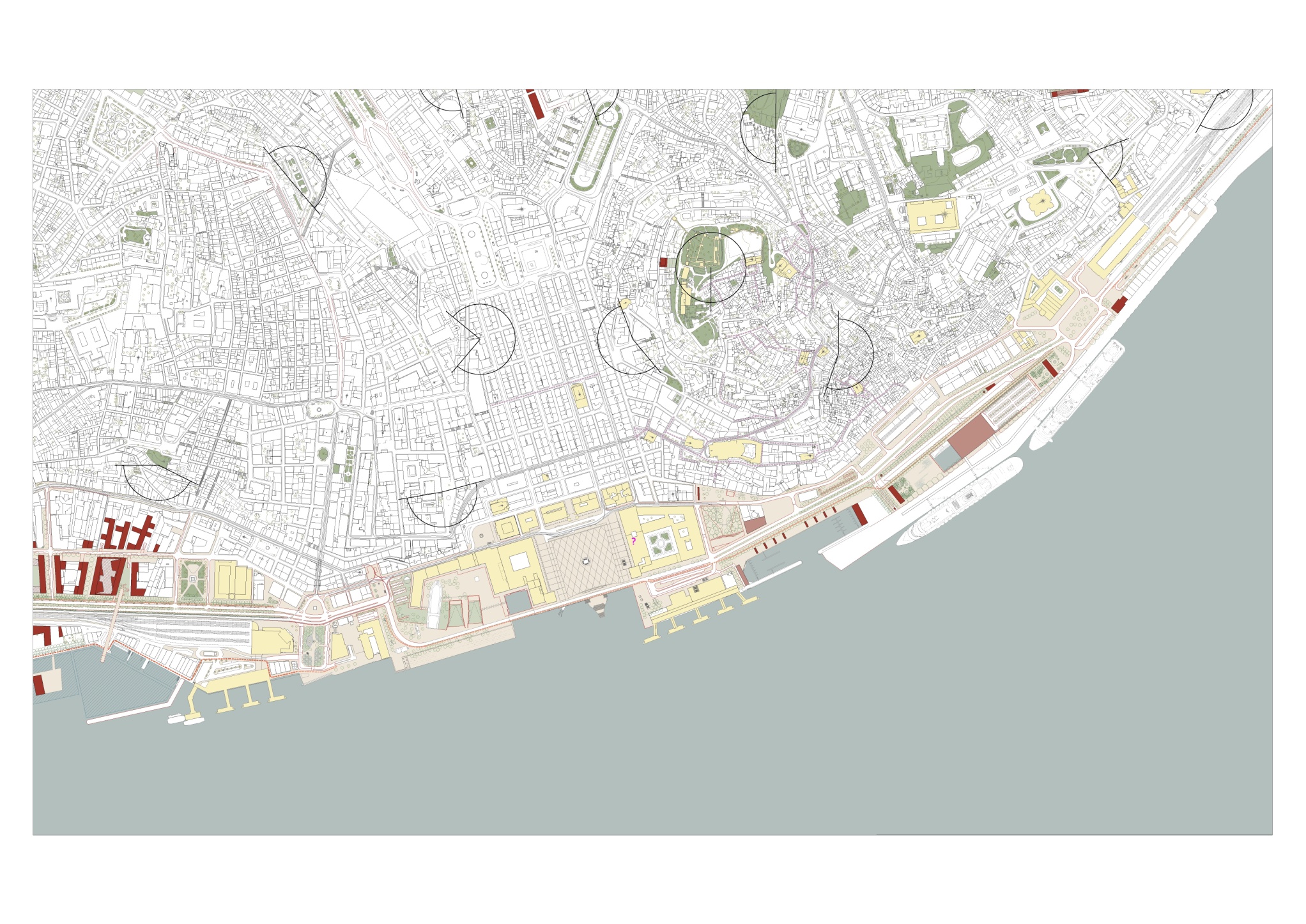 Requalificação da Av. Ribeira das Naus
Autor: Global Arquitectura Paisagista, Lda. /  PROAP, Lda.
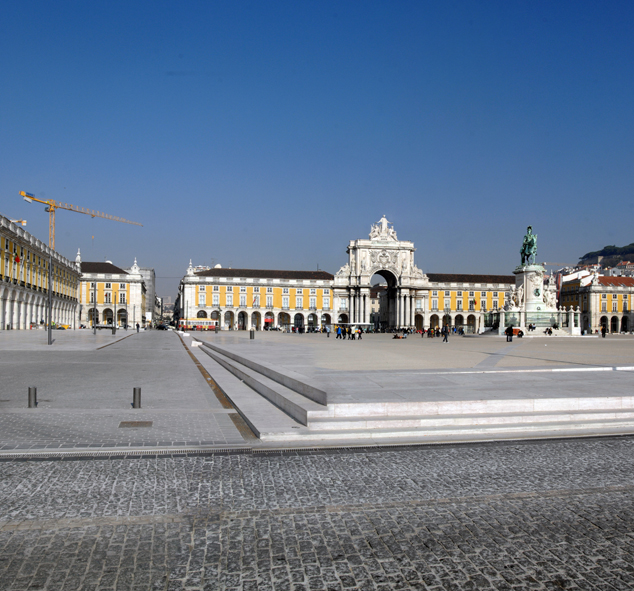 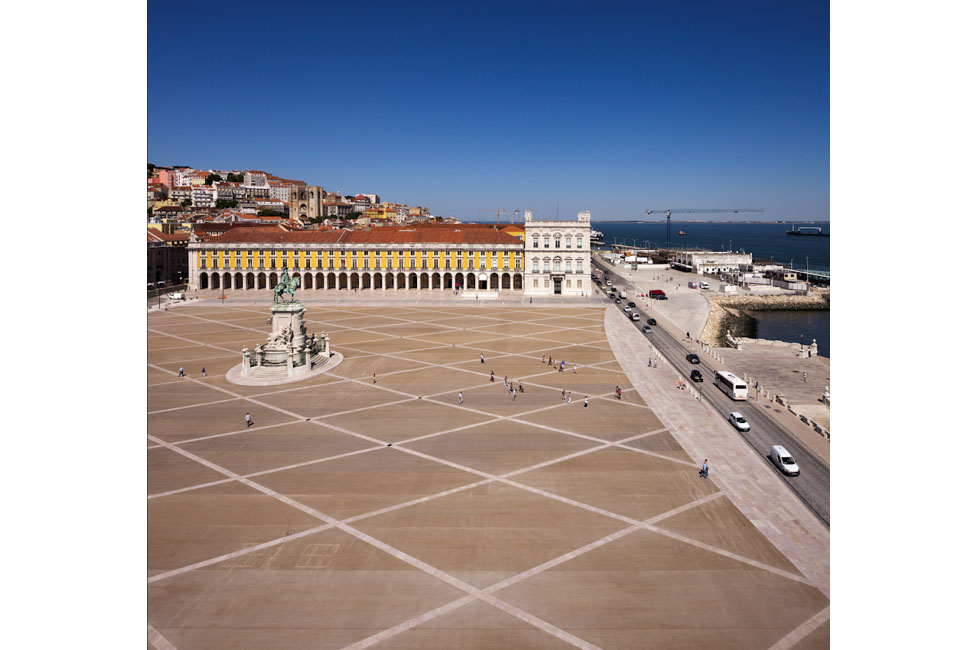 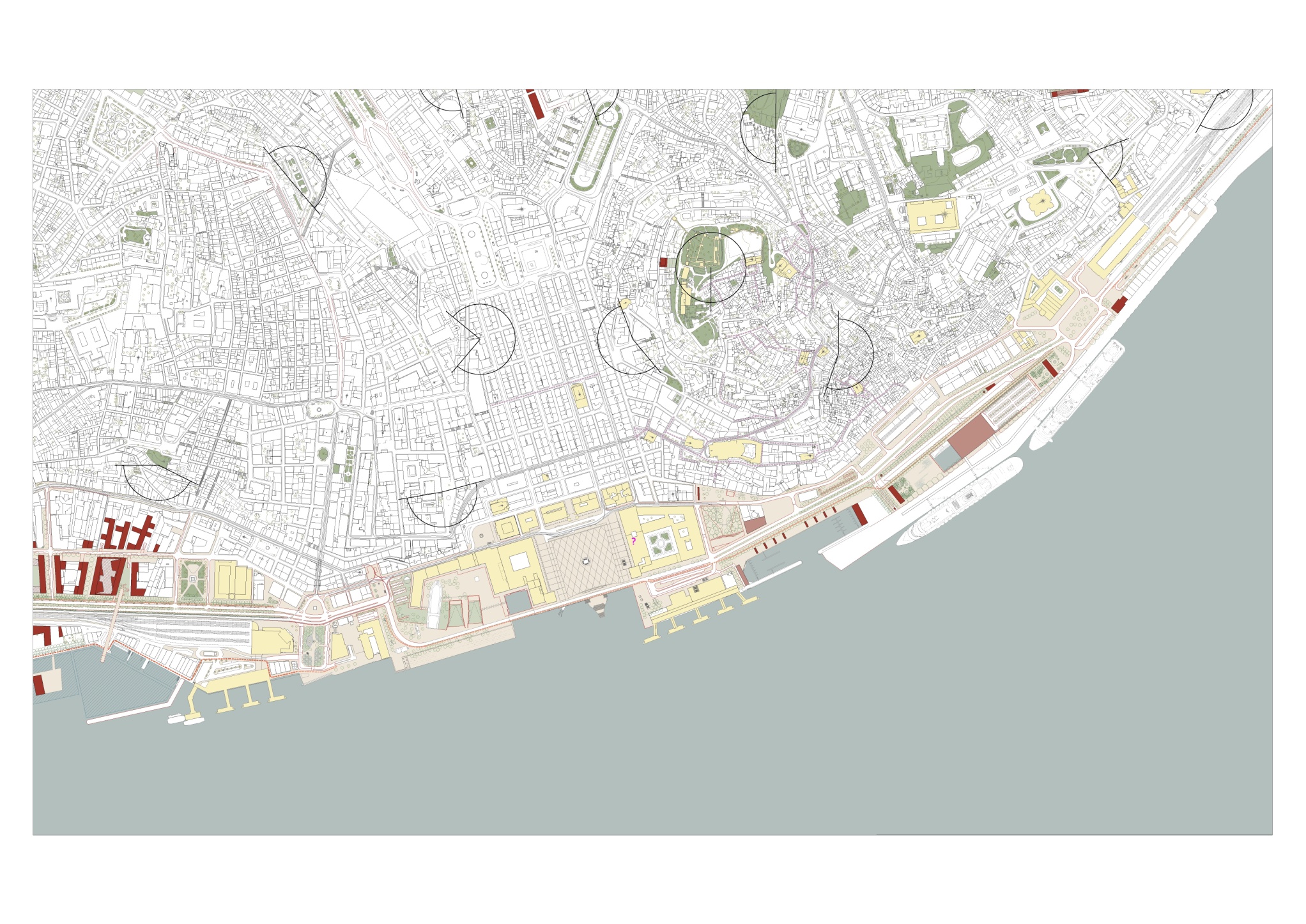 Requalificação da Praça do Comercio
Autor: Bruno Soares Arquitetos
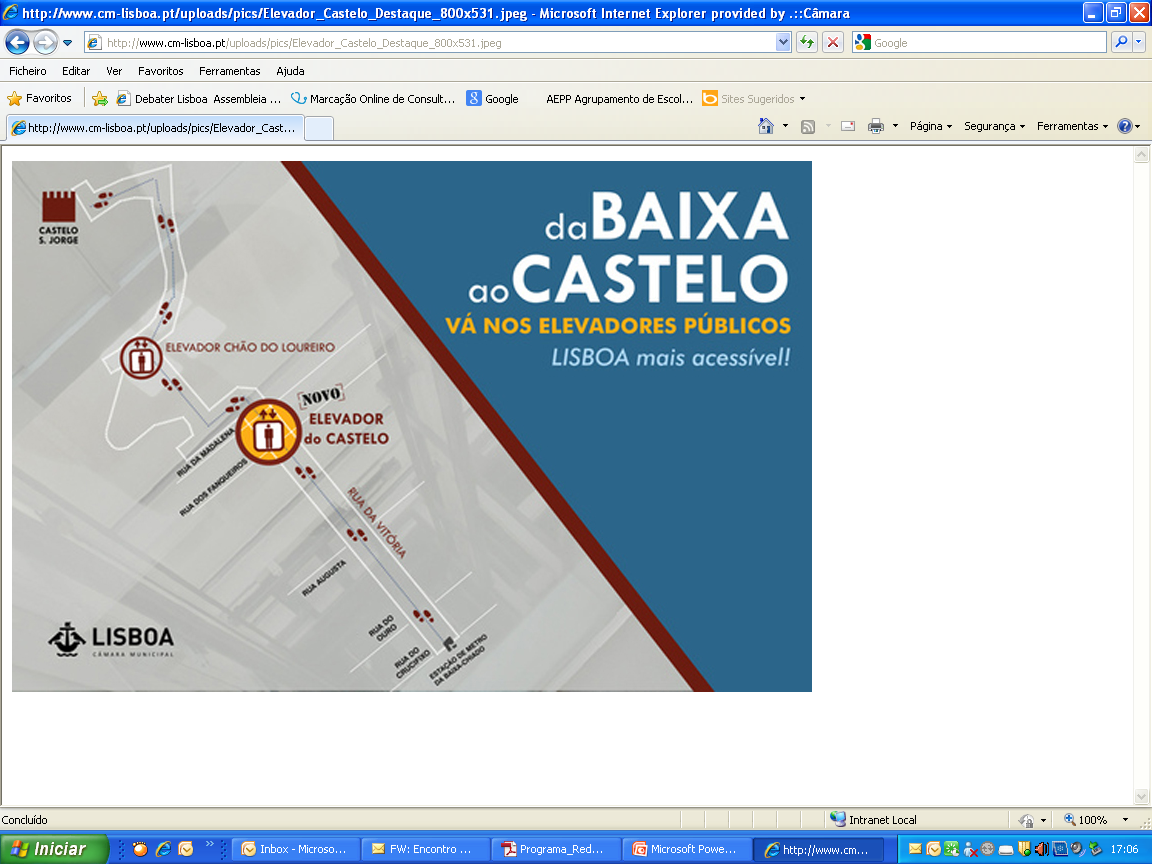 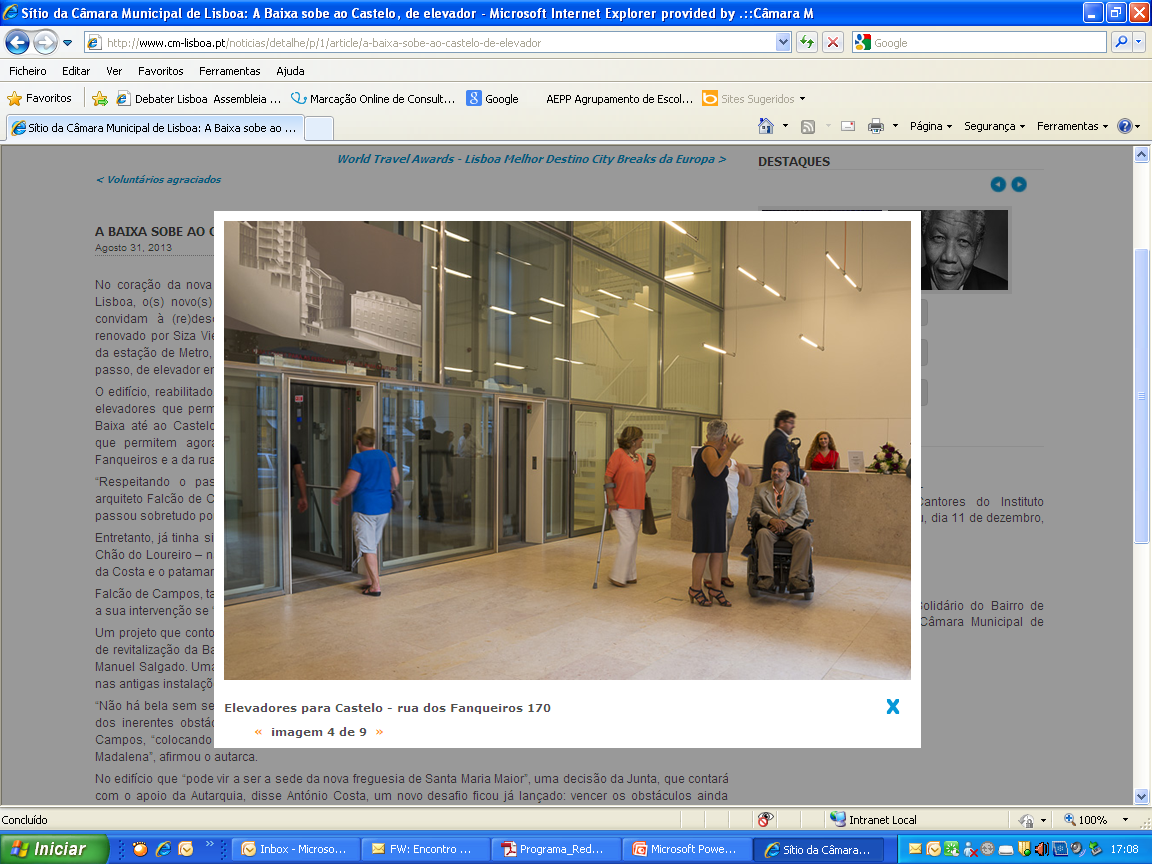 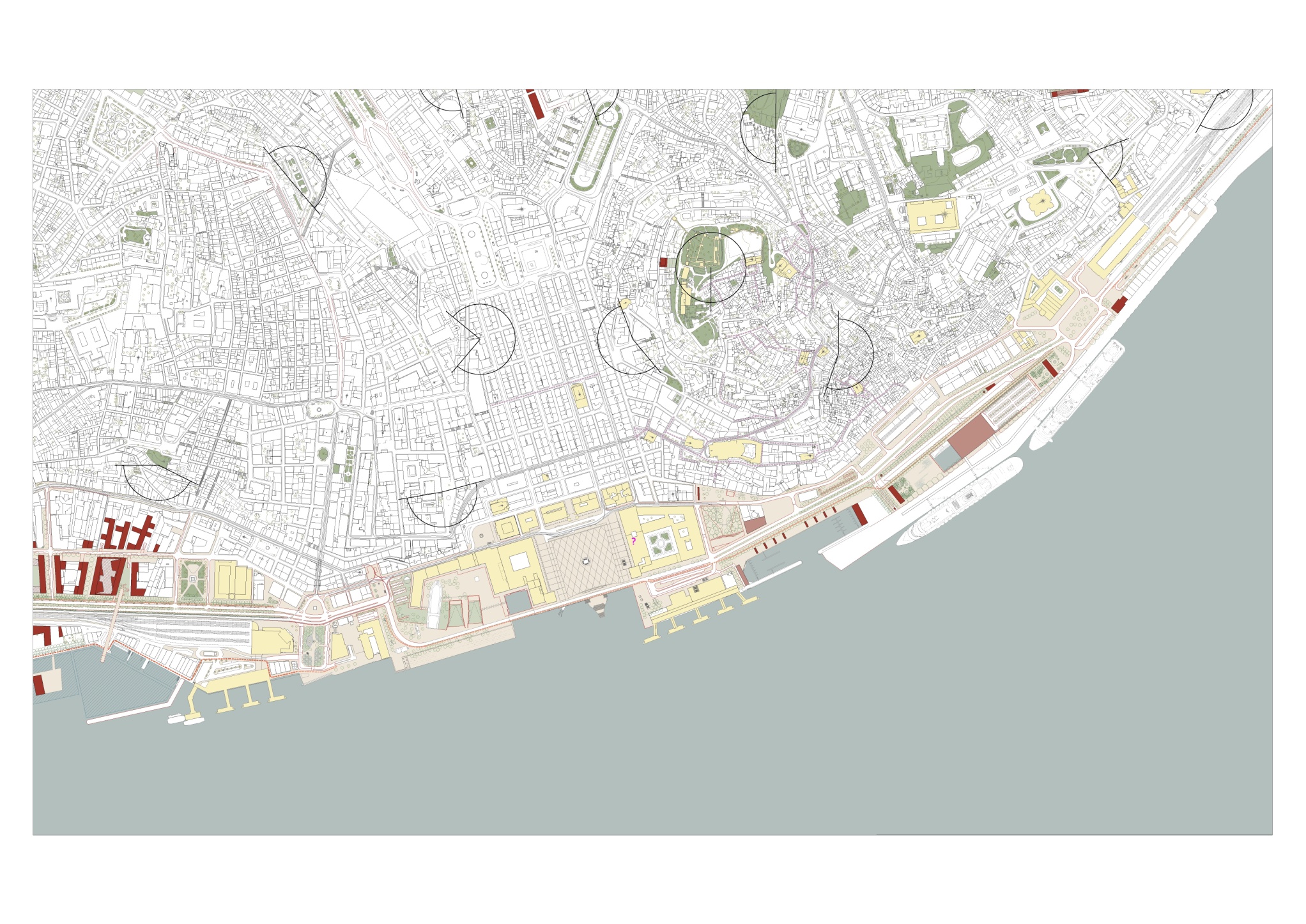 Elevador para o Castelo
Autor: Arq. Falcão de Campos
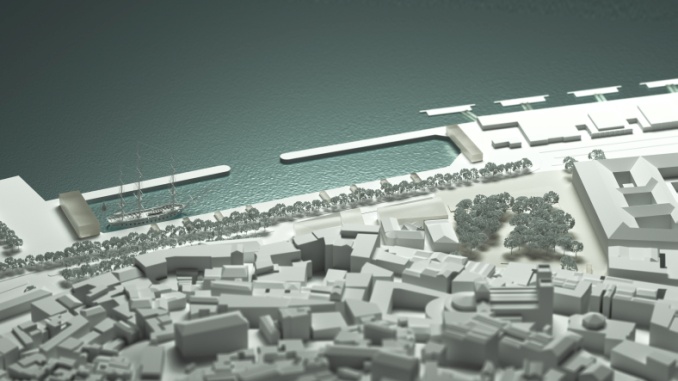 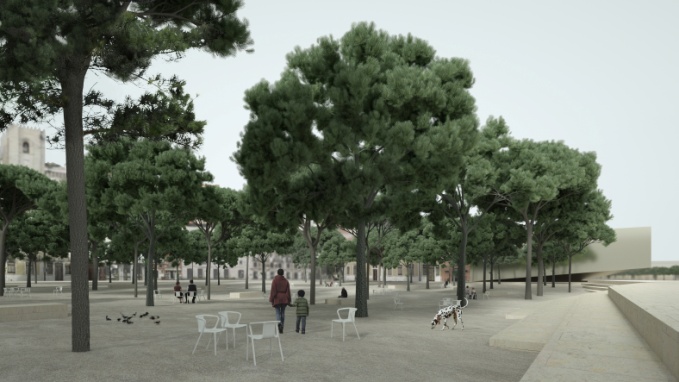 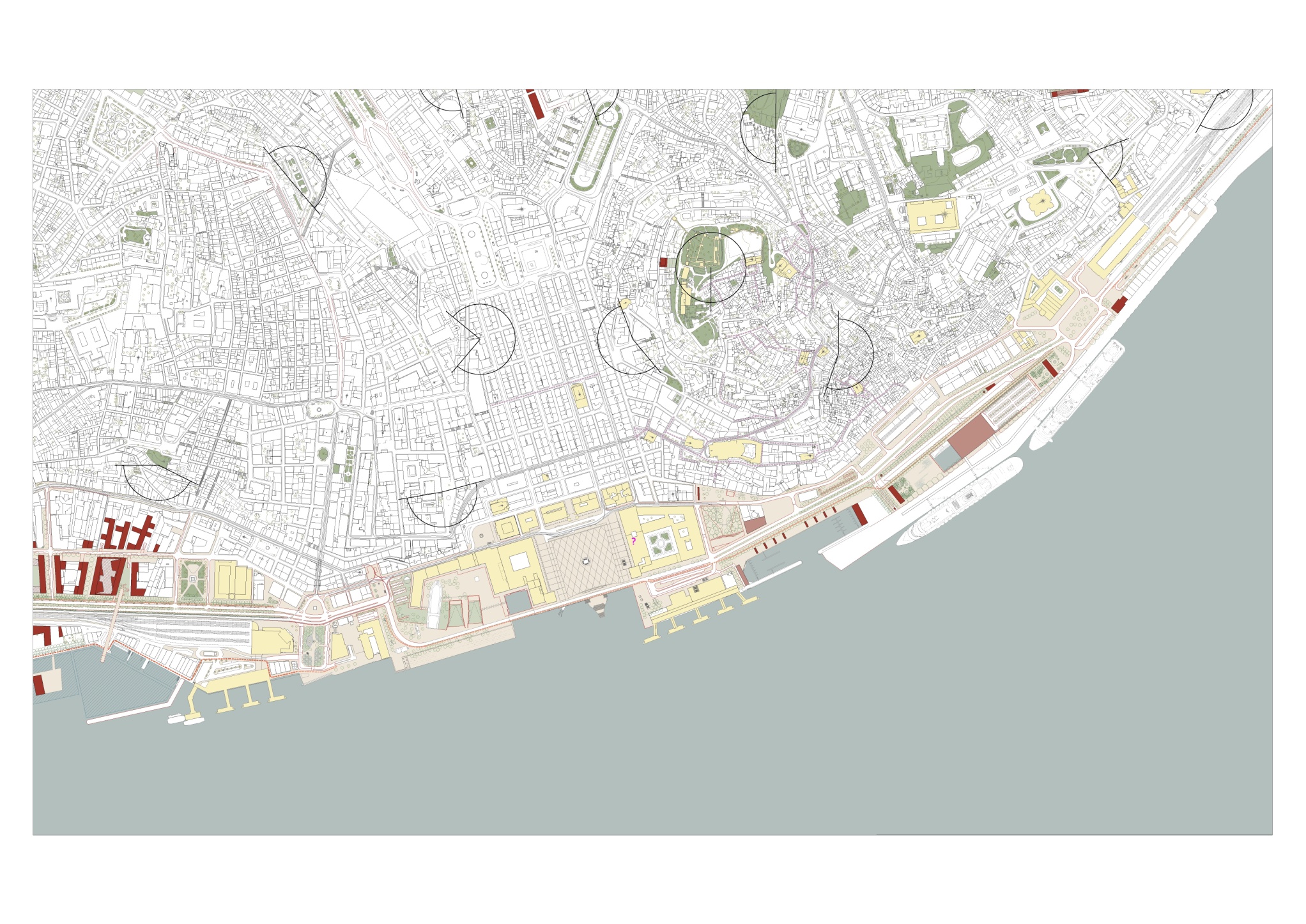 Requalificação da Praça das Cebolas / Doca da Marinha
Autor: João Luís Carrilho da Graça
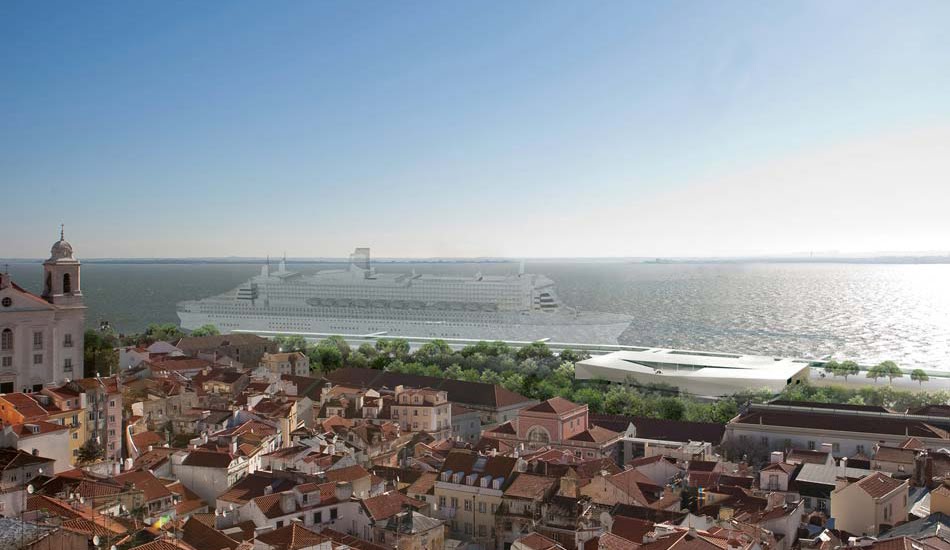 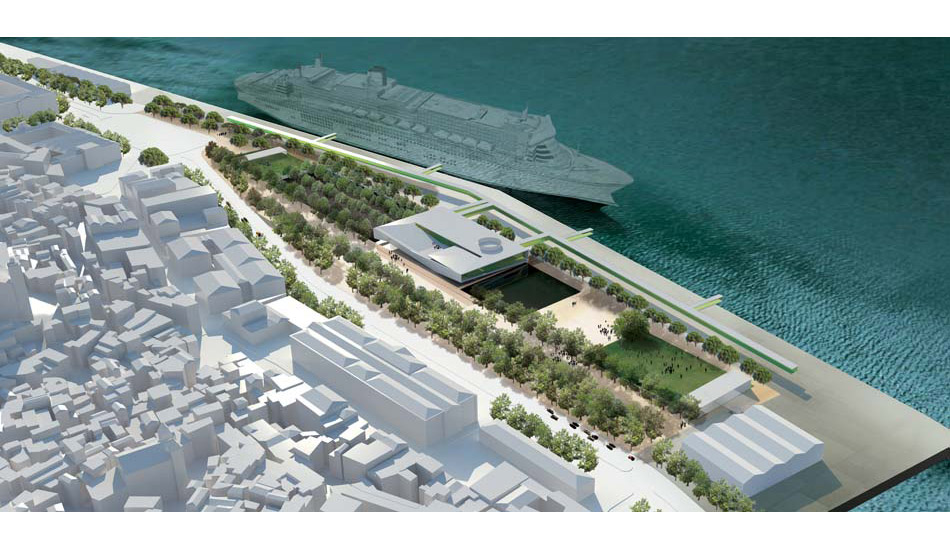 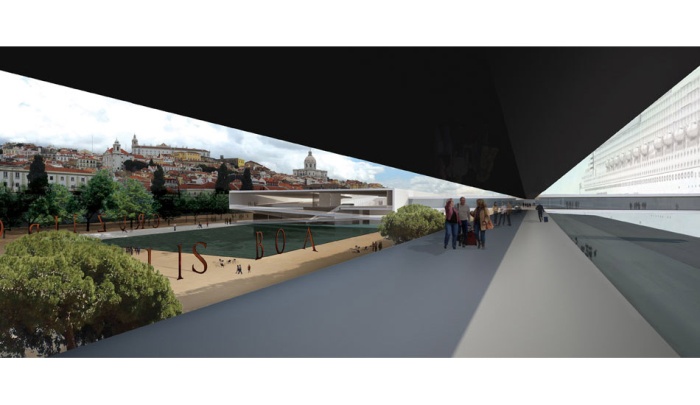 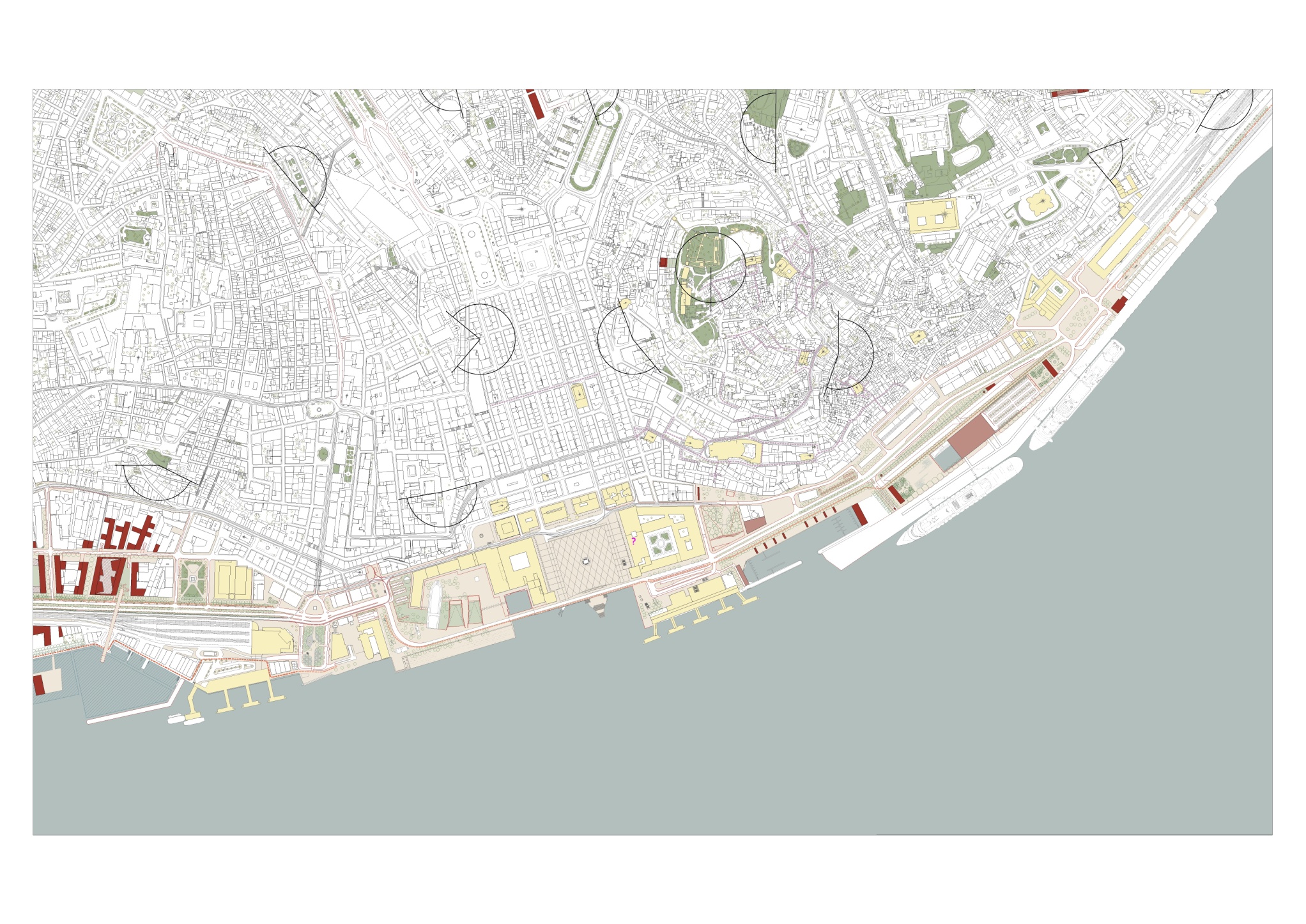 Novo Terminal de Cruzeiros
Autor: João Luís Carrilho da Graça
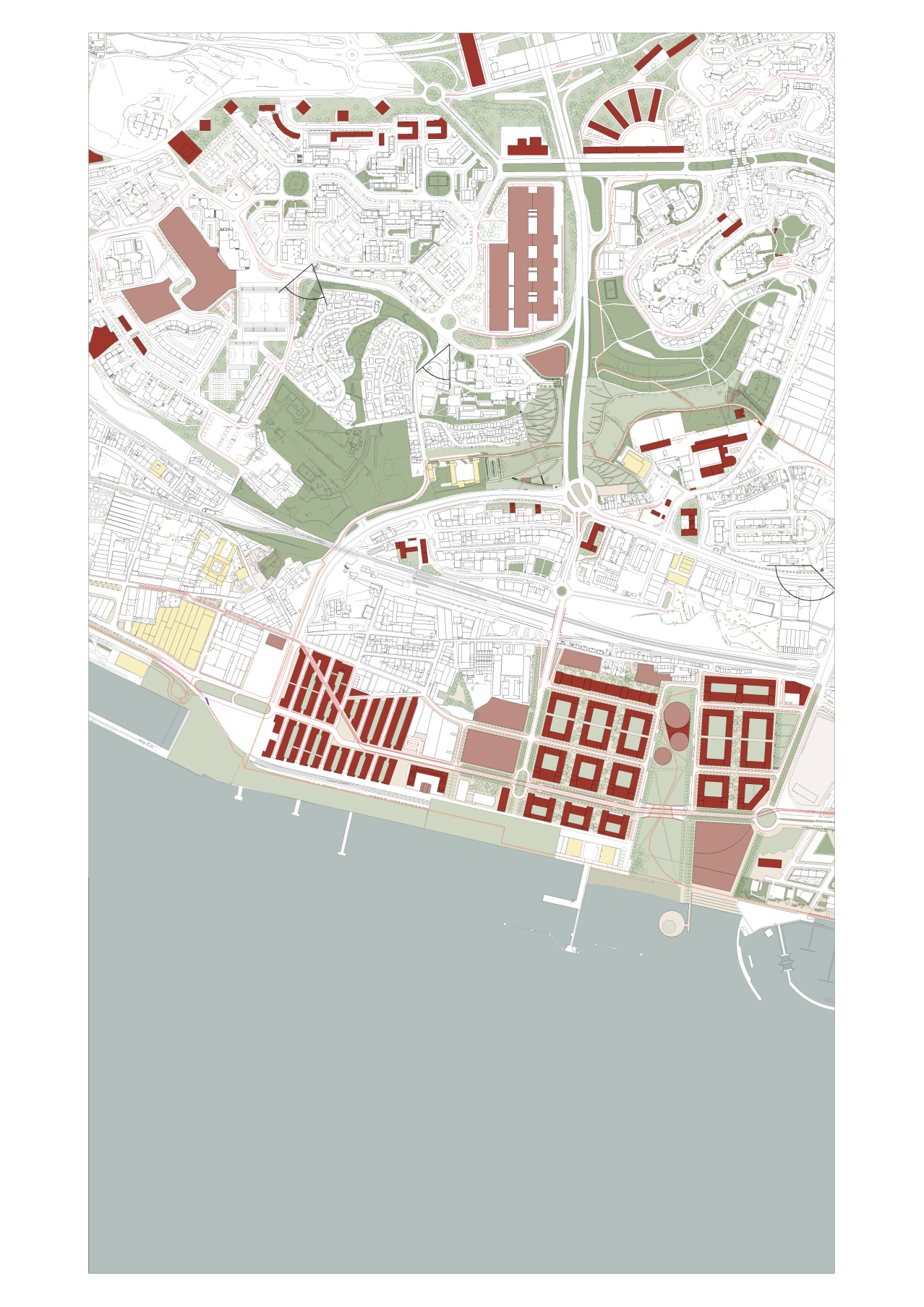 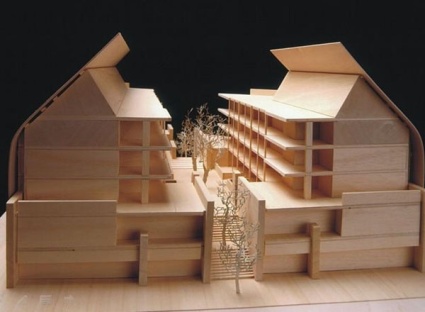 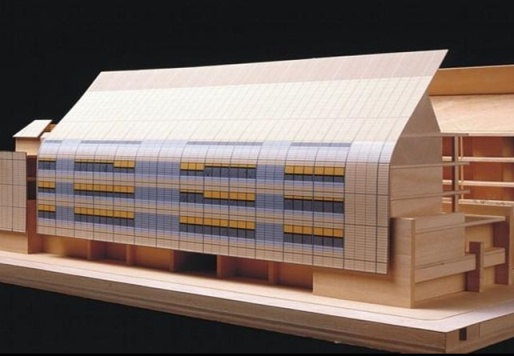 Loteamento do Braço de Prata
Autor: Renzo Piano + CPU
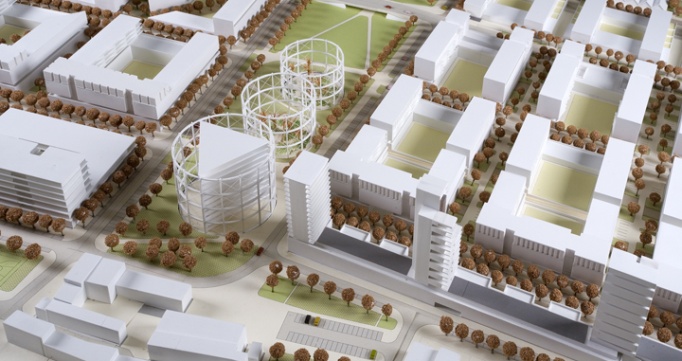 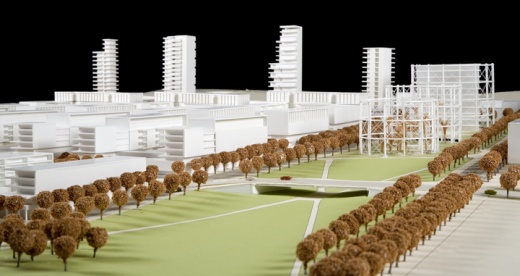 Plano de Pormenor da Matinha
Autor: Risco, S.A.
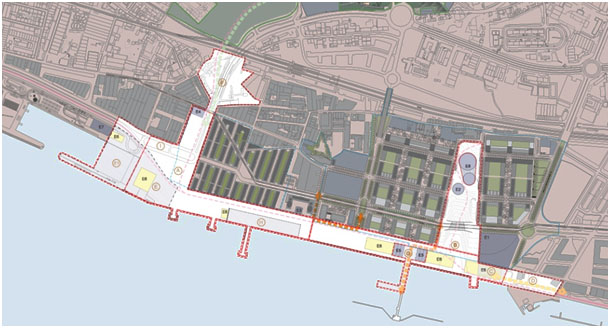 Parque Ribeirinho Oriental
Autor: CML + APL
Braço de Prata / Matinha
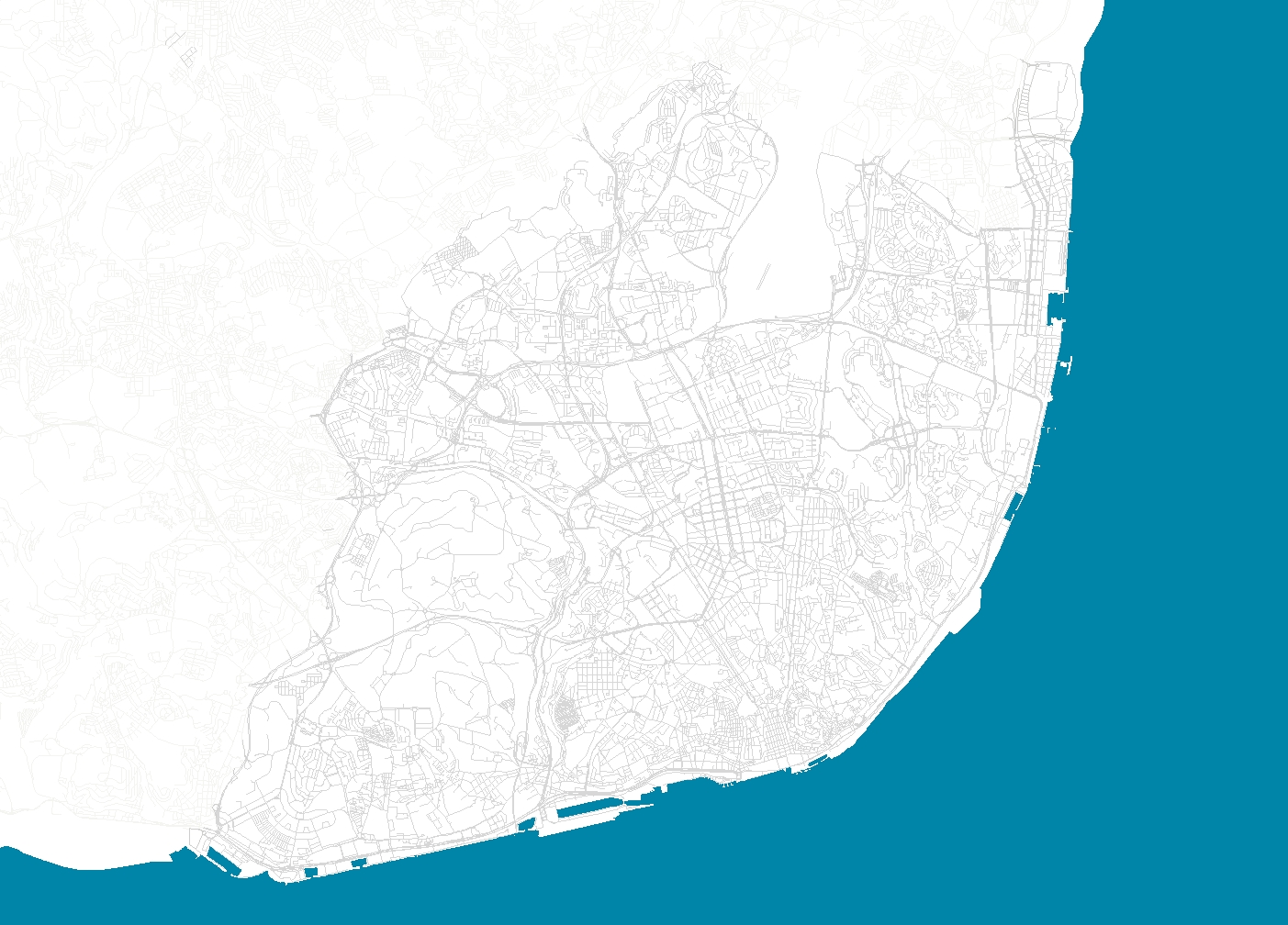 Reconversão urbana
Projetos âncora
Requalificação do Espaço público
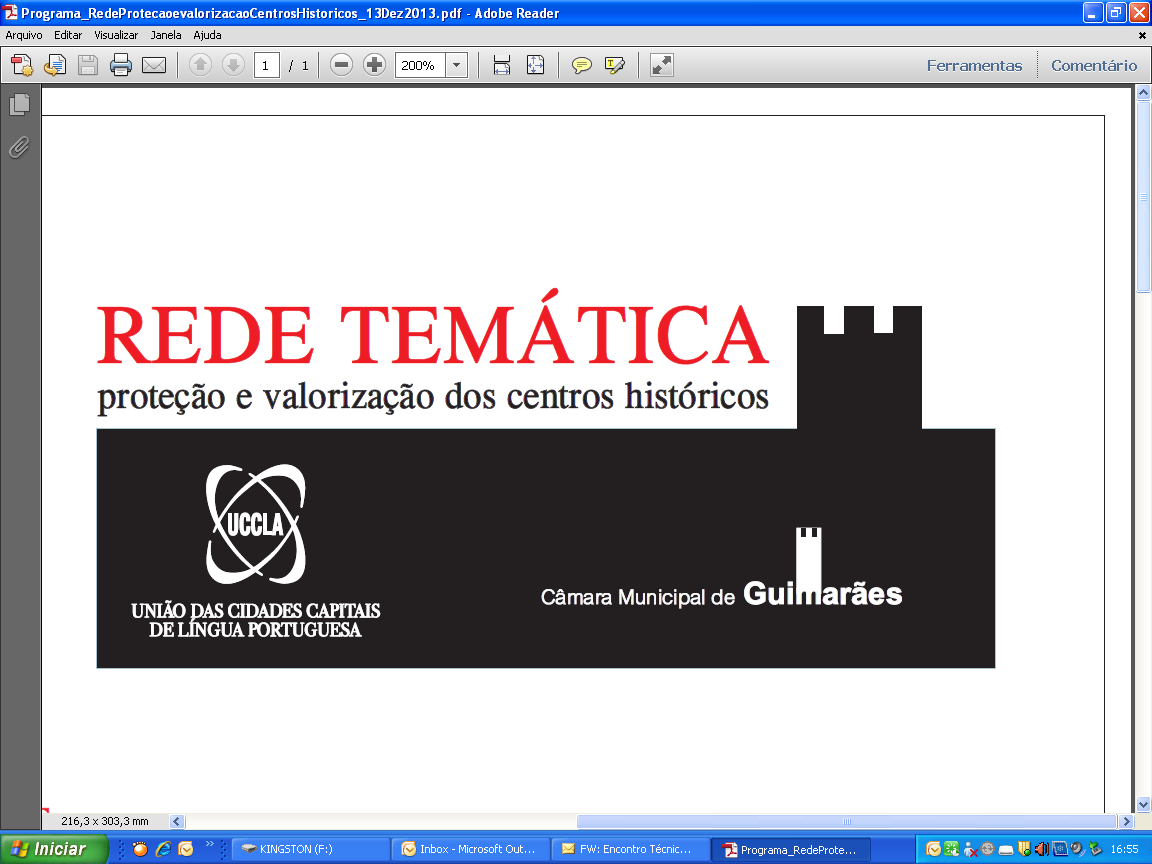 OBRIGADO!


PAULO PRAZERES PAIS
paulo.pais@cm-lisboa.pt

www.cm-lisboa.pt